Welcome!
North End Boulevard (Route 1A) Reconstruction
Salisbury, MA | 607710
PUBLIC MEETING
SALISBURY, MA
AUGUST 19 | 6:30 PM
North End Boulevard Reconstruction
Salisbury, MA | 607710
Introduction
Introduction
Neil Harrington – Town Manager and Facilitator 
Lisa Pearson – Town Planner
Frank Suszynski, P.E. - MassDOT District 4 Project Development Engineer 
Patrick Crowley, P.E. – Jacobs Project Manager
North End Boulevard Reconstruction
Salisbury, MA | 607710
Project Team
Town of Salisbury
Project Proponent

MassDOT District 4
Project Proponent and Responsible for Administering the Design Process 

Jacobs Engineering
Responsible for Design
North End Boulevard Reconstruction
Salisbury, MA | 607710
Project Scope
Project Scope
Reconstruction of 2 miles of North End Boulevard (Route 1A) – from Beach Road and the New Hampshire State Line
Drainage System Improvements
Inclusion of Complete Streets Elements
Intersection Design at Central Avenue
ADA Accessibility
Bicycle and Pedestrian Accommodations
North End Boulevard Reconstruction
Salisbury, MA | 607710
Project Area
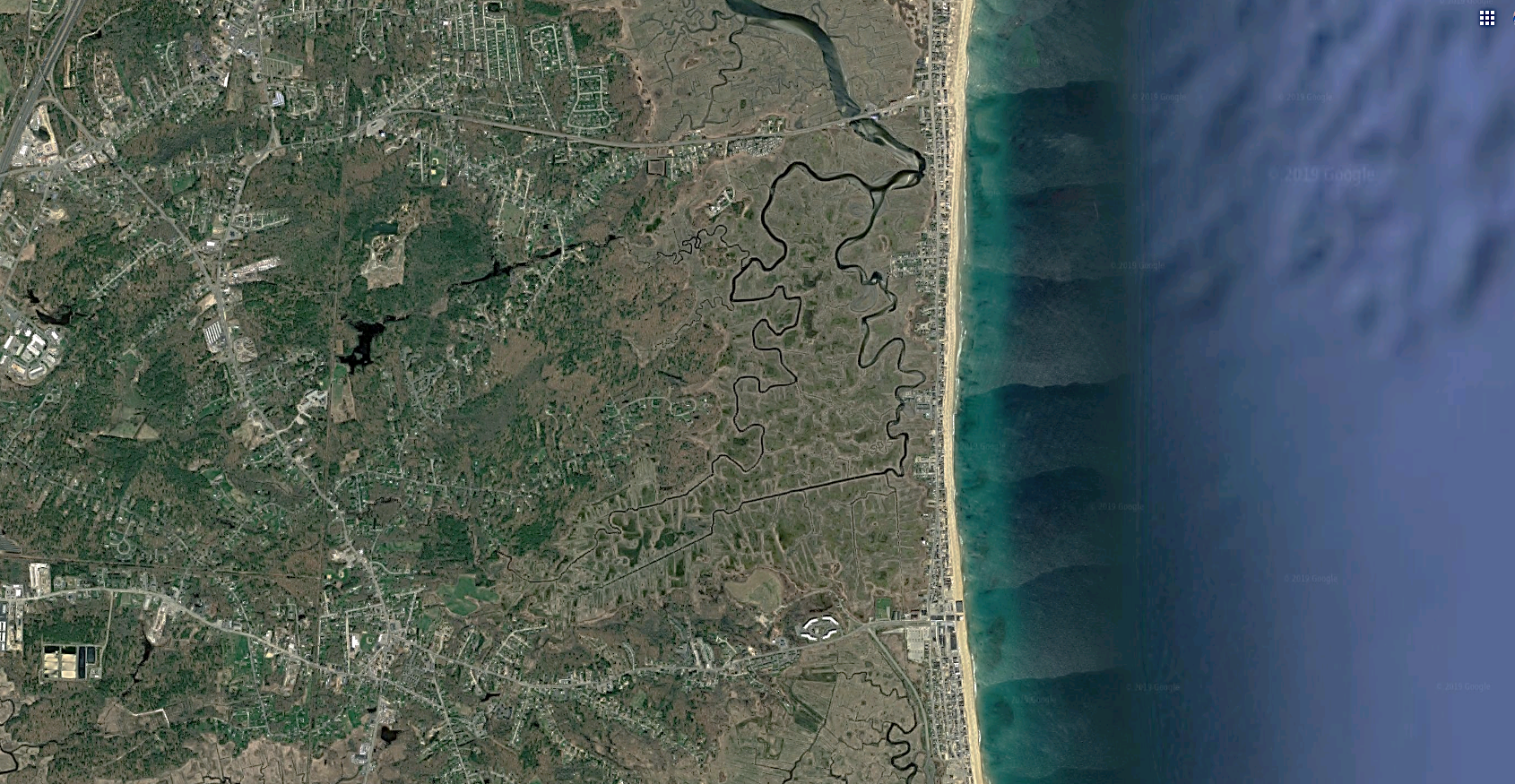 Project Area
ROUTE 286
NORTH END BOULEVARD
ROUTE 1A
North End Boulevard Reconstruction
Salisbury, MA | 607710
.
Why do we need this project?
Drainage Improvements
Improve Overall Roadway Safety
Complete Streets
Central Avenue Intersection
North End Boulevard Reconstruction
Salisbury, MA | 607710
Existing Issues
Drainage
Intersection Safety
Pavement Condition
Deficient Pedestrian Accommodation
Deficient Bicycle Accommodation
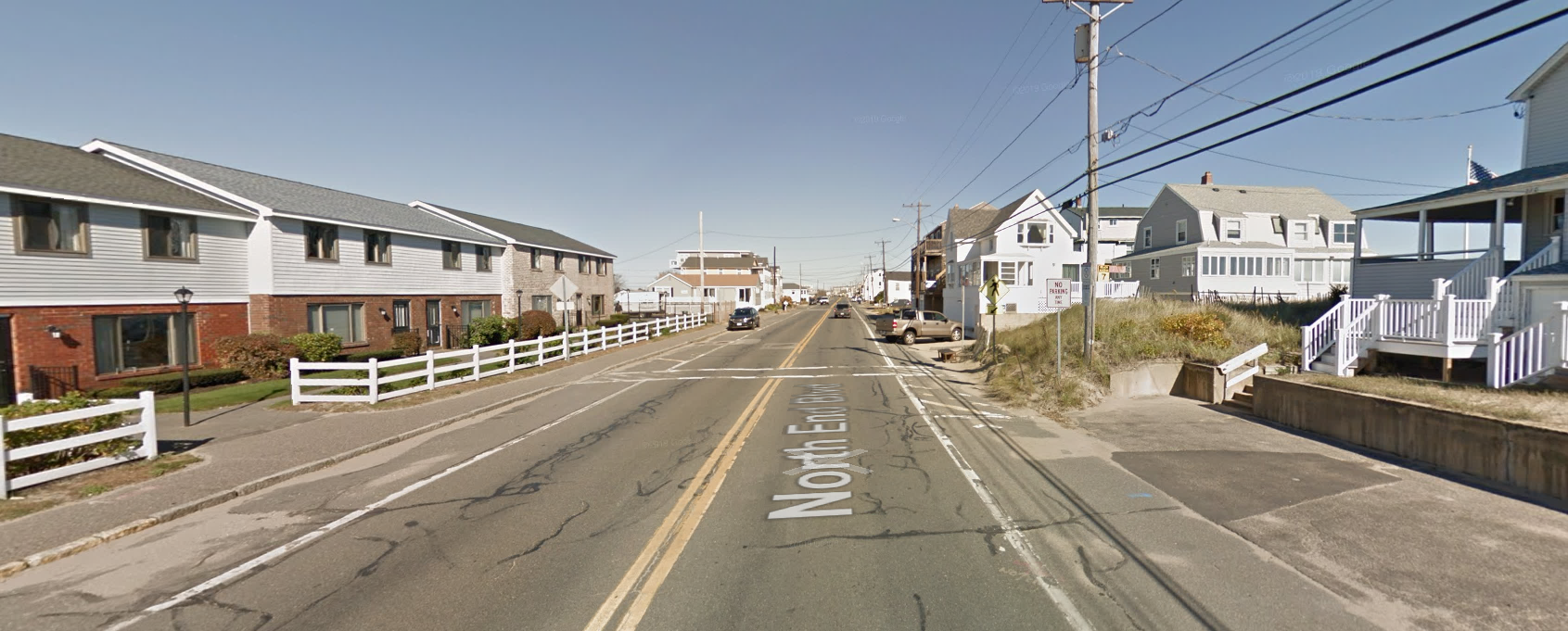 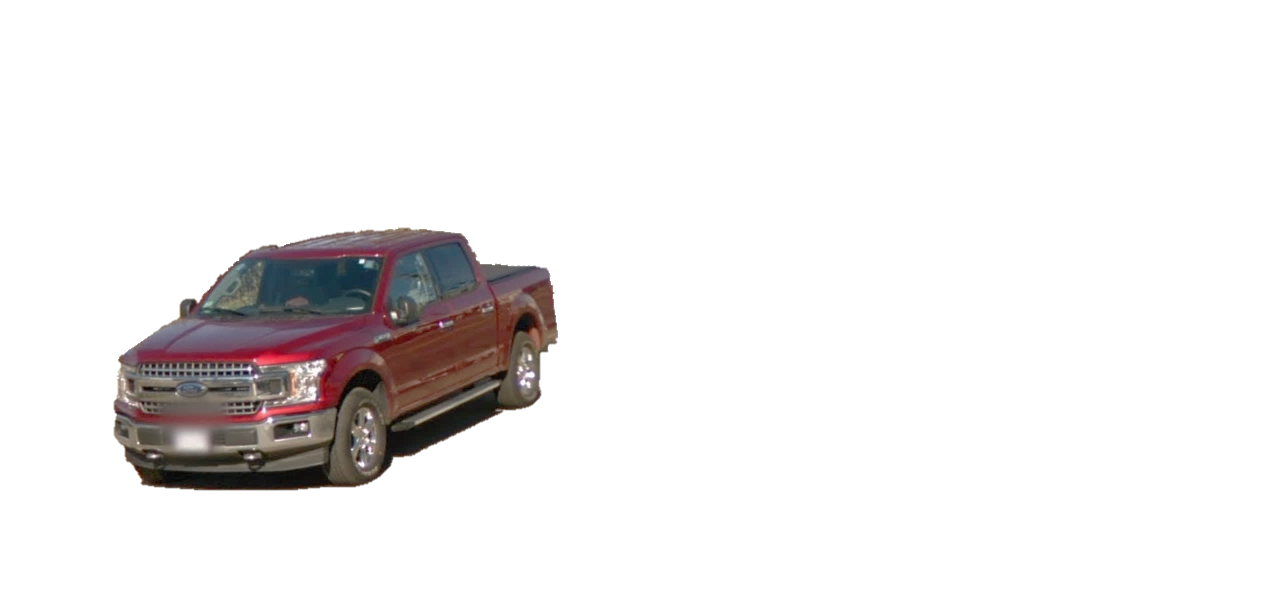 North End Boulevard Reconstruction
Salisbury, MA | 607710
Existing Issues (cont.)
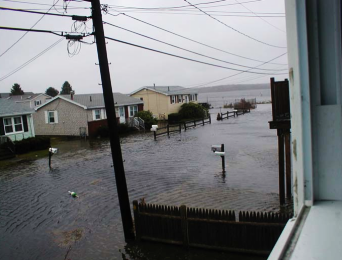 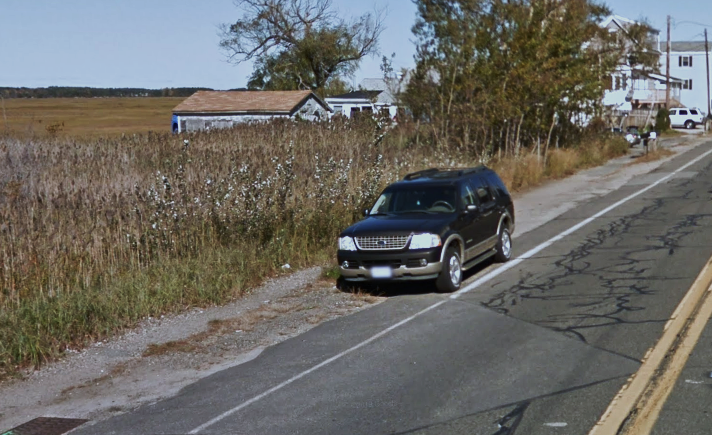 North End Boulevard Reconstruction
Salisbury, MA | 607710
Existing Issues (cont.)
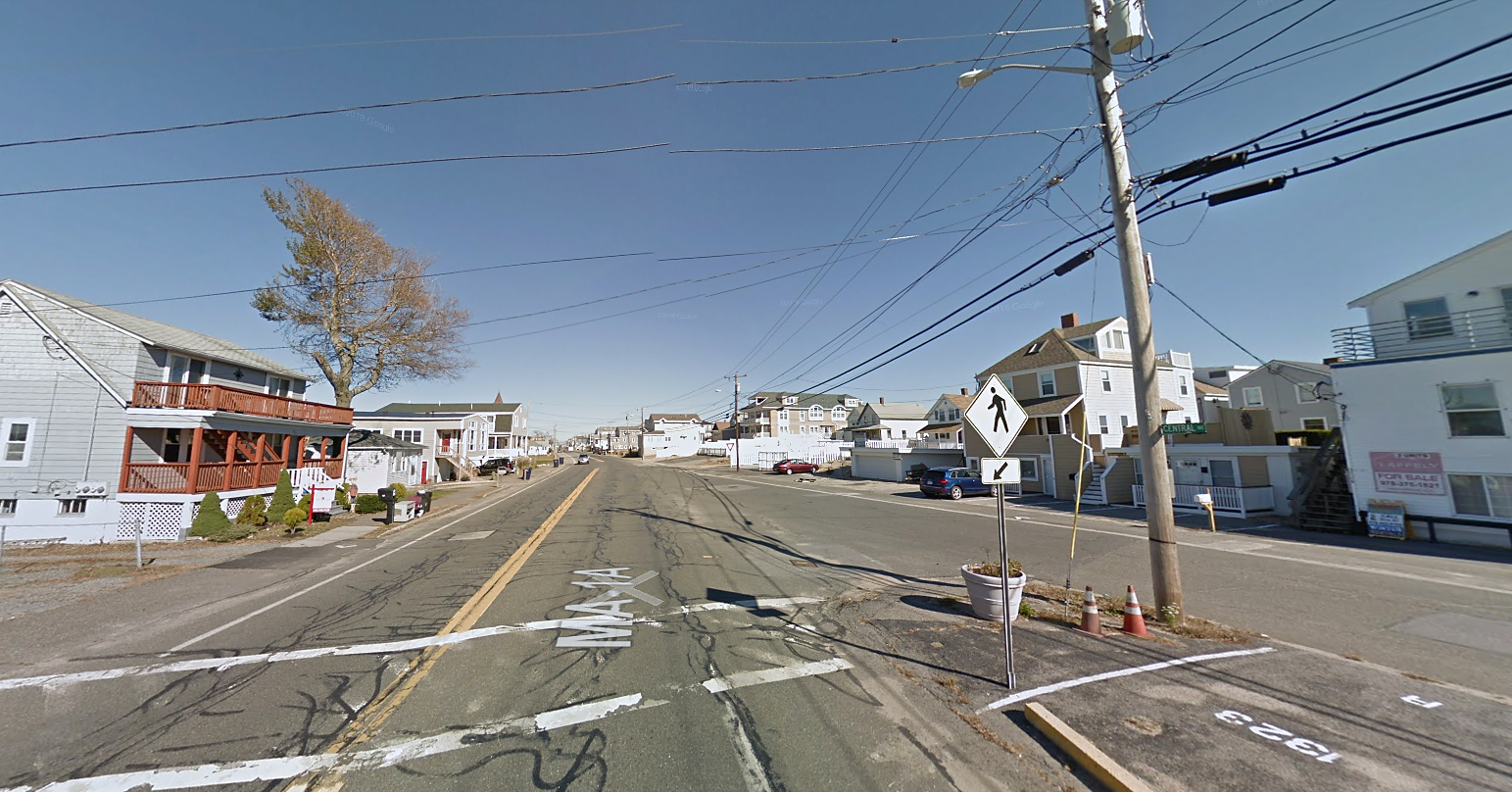 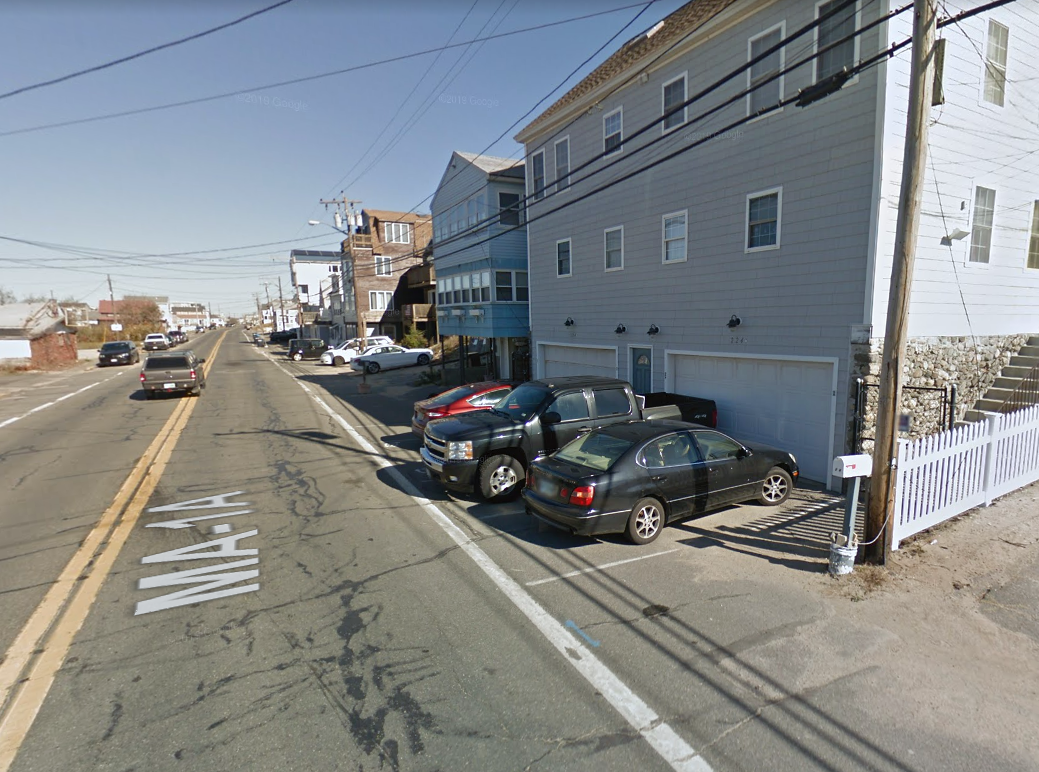 North End Boulevard Reconstruction
Salisbury, MA | 607710
Project Goals
Drainage | Analyze Drainage System, Improve Drainage Runoff Control, Reduce Flooding
Intersection Safety | Improve Intersection Safety
Roadway Safety| Improve Overall Roadway Safety.
Deficient Pedestrian Accommodation | Improve Pedestrian Accommodations.
Deficient Bike Accommodation | Improve Bicyclist Accommodations.
Minimize Right-of-Way Impacts
North End Boulevard Reconstruction
Salisbury, MA | 607710
Alternatives
Concept A - Bike Lanes


Concept B - Two-Way Separated Bike Lanes


Concept C - Shared Use Path
North End Boulevard Reconstruction
Salisbury, MA | 607710
Alternatives
Concept A - Bike Lanes
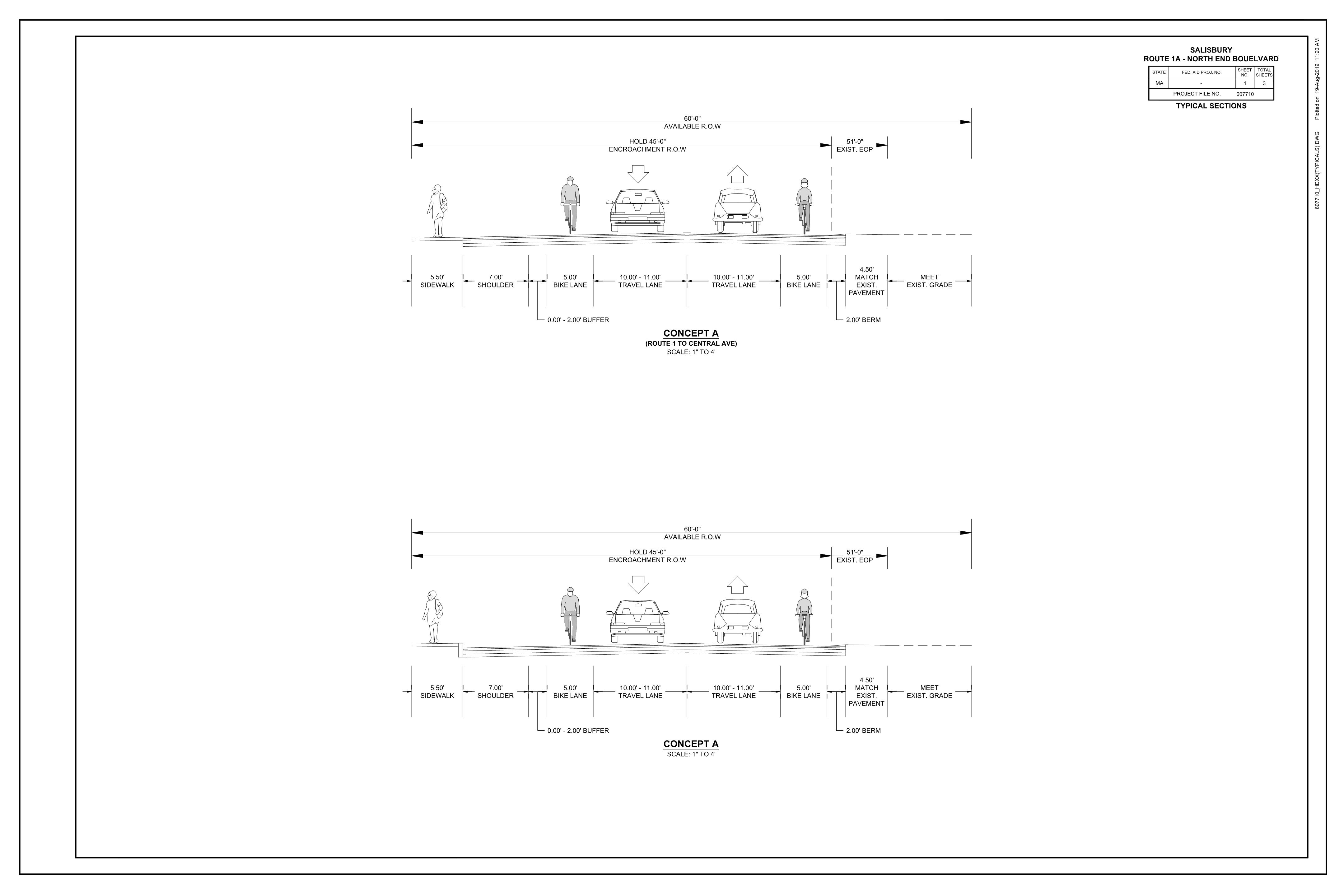 North End Boulevard Reconstruction
Salisbury, MA | 607710
Alternatives
Concept A - Bike Lanes
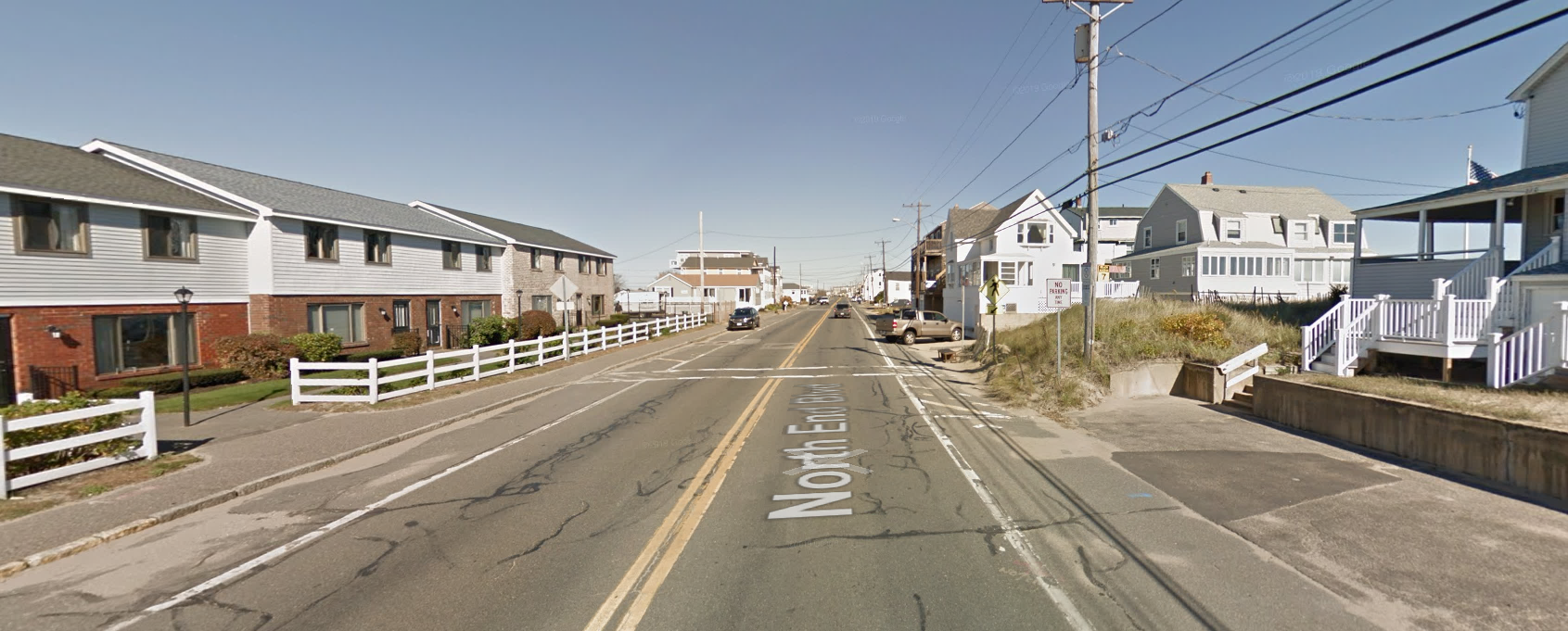 [Speaker Notes: Insert project name, location, file no.
Depending on complexity, may need to be multiple slides;]
North End Boulevard Reconstruction
Salisbury, MA | 607710
Alternatives
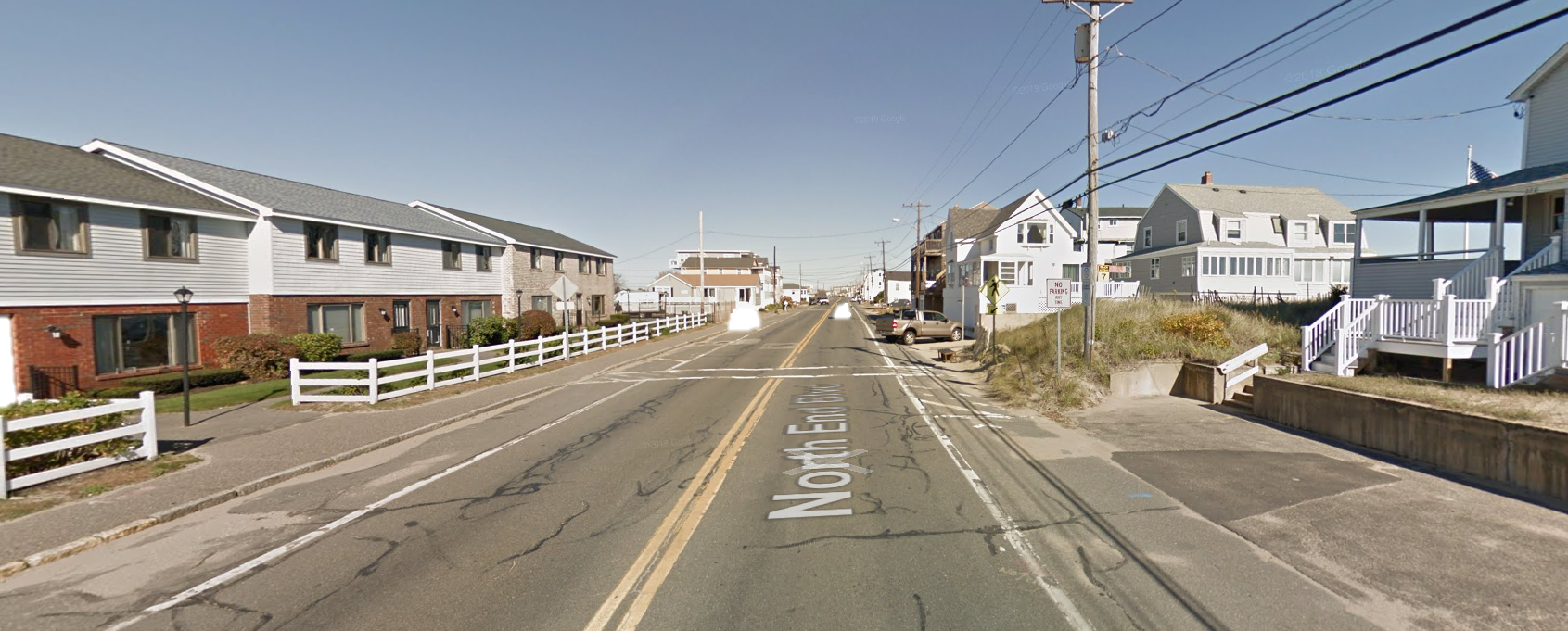 Concept A - Bike Lanes
[Speaker Notes: Insert project name, location, file no.
Depending on complexity, may need to be multiple slides;]
North End Boulevard Reconstruction
Salisbury, MA | 607710
Alternatives
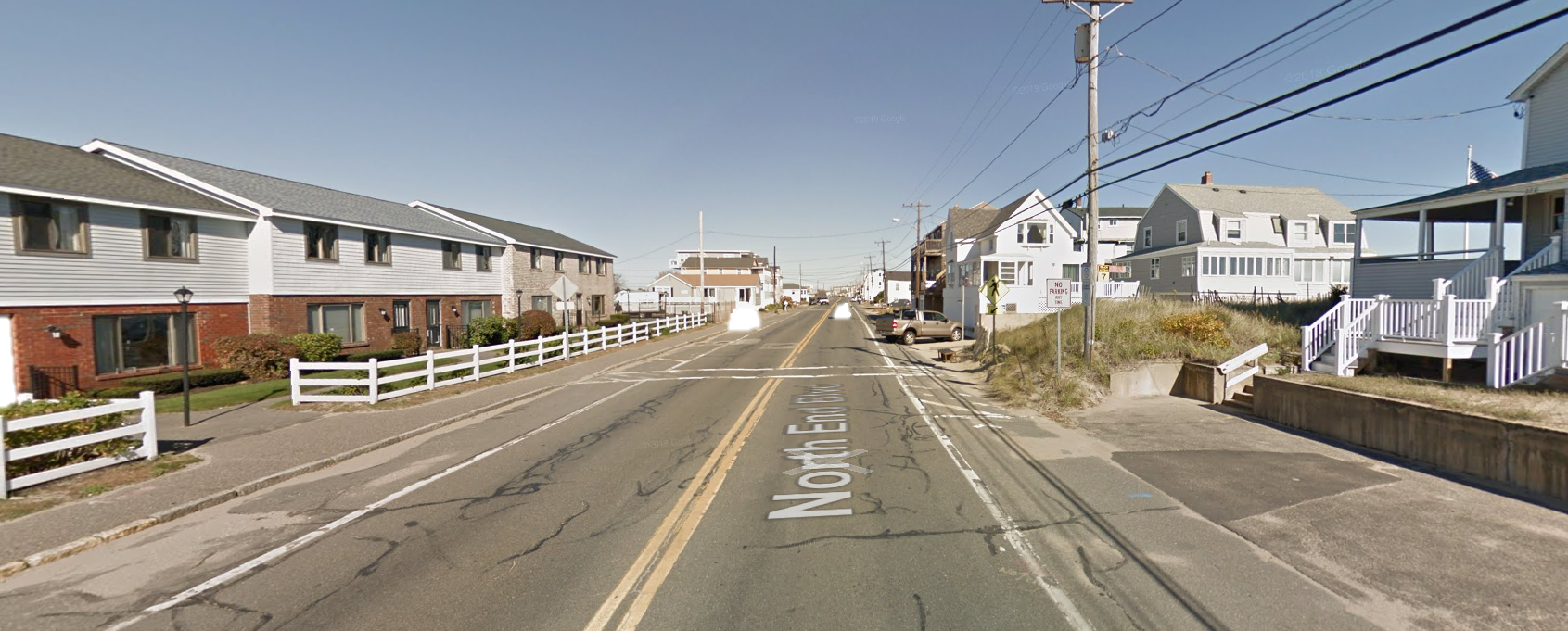 Concept A - Bike Lanes
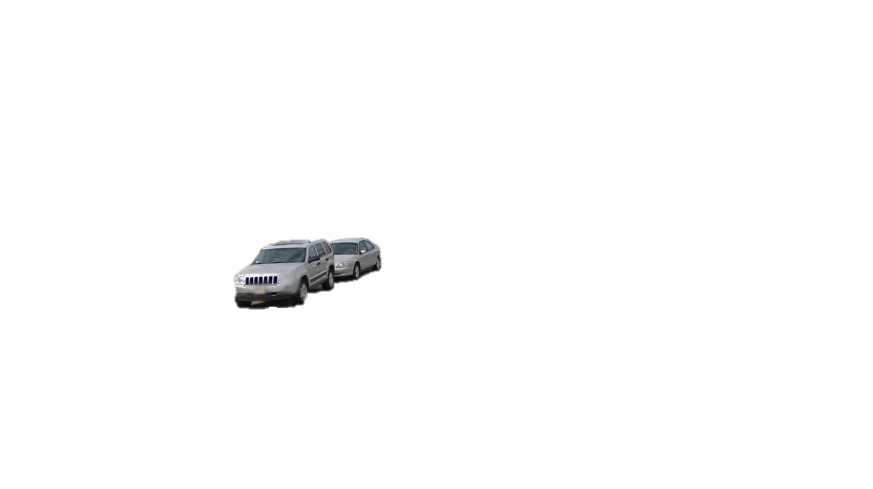 North End Boulevard Reconstruction
Salisbury, MA | 607710
Alternatives
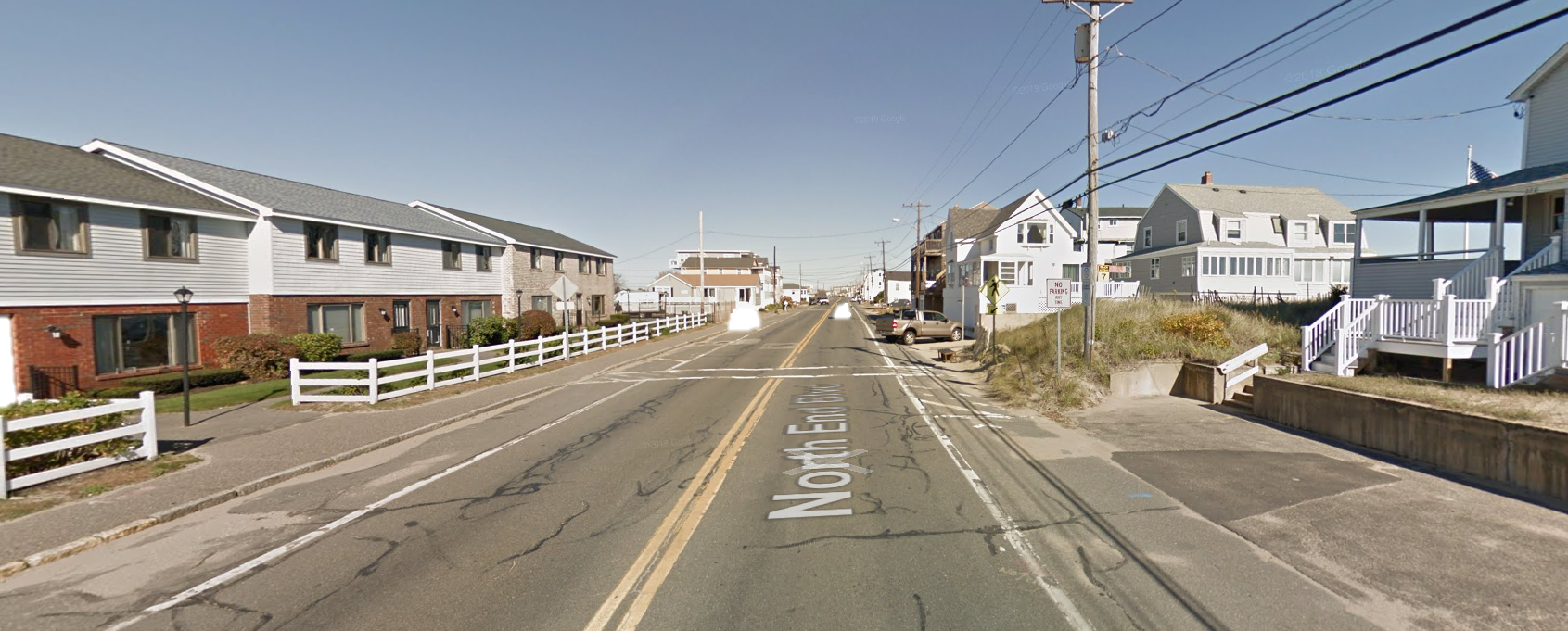 Concept A - Bike Lanes
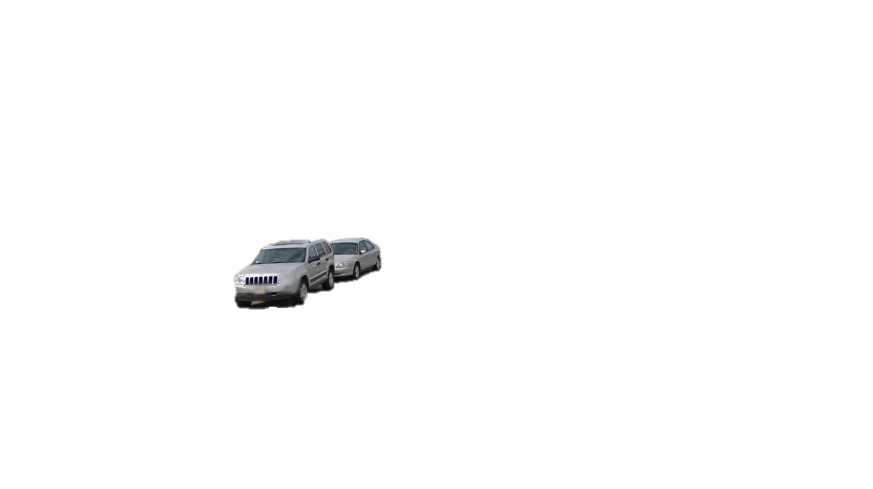 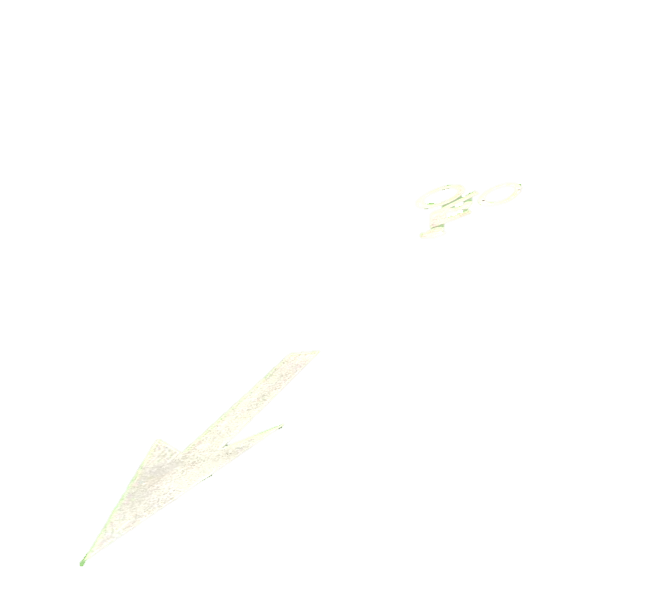 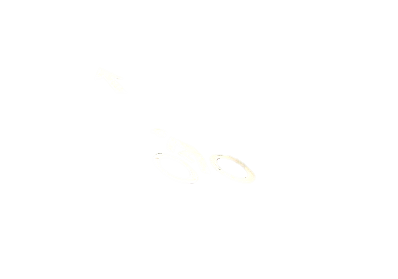 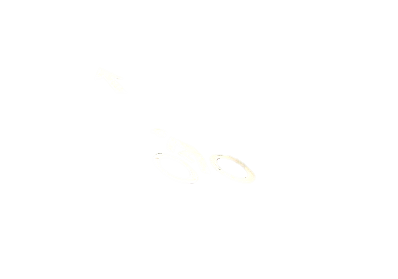 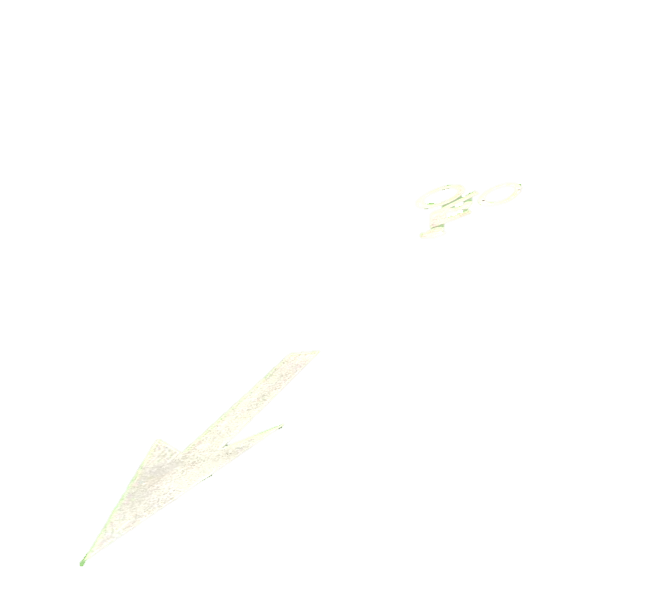 [Speaker Notes: Insert project name, location, file no.
Depending on complexity, may need to be multiple slides;]
North End Boulevard Reconstruction
Salisbury, MA | 607710
Alternatives
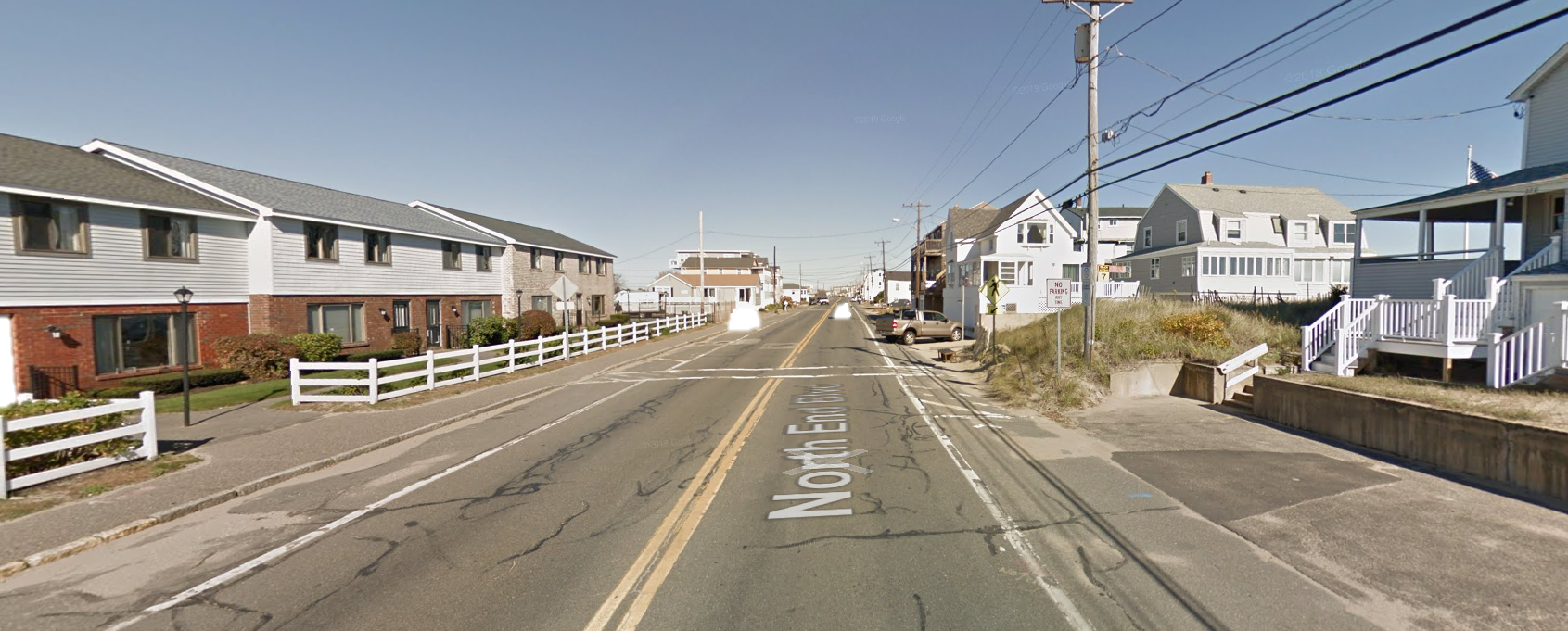 Concept A - Bike Lanes
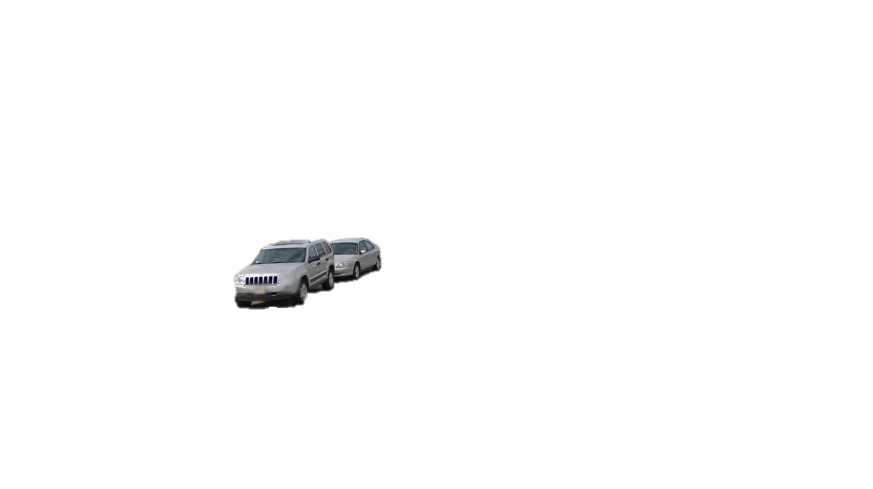 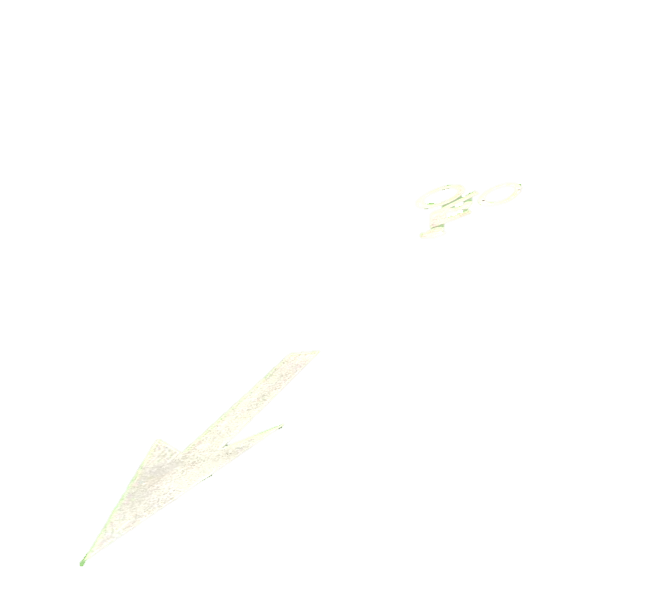 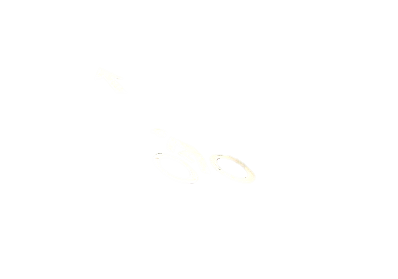 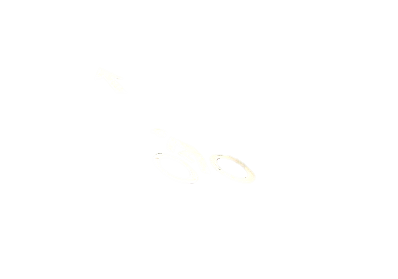 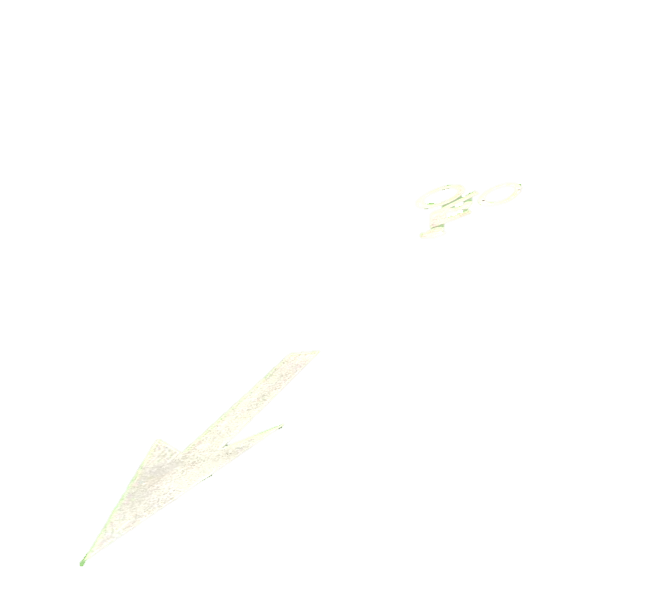 [Speaker Notes: Insert project name, location, file no.
Depending on complexity, may need to be multiple slides;]
North End Boulevard Reconstruction
Salisbury, MA | 607710
Alternatives
Concept A - Bike Lanes
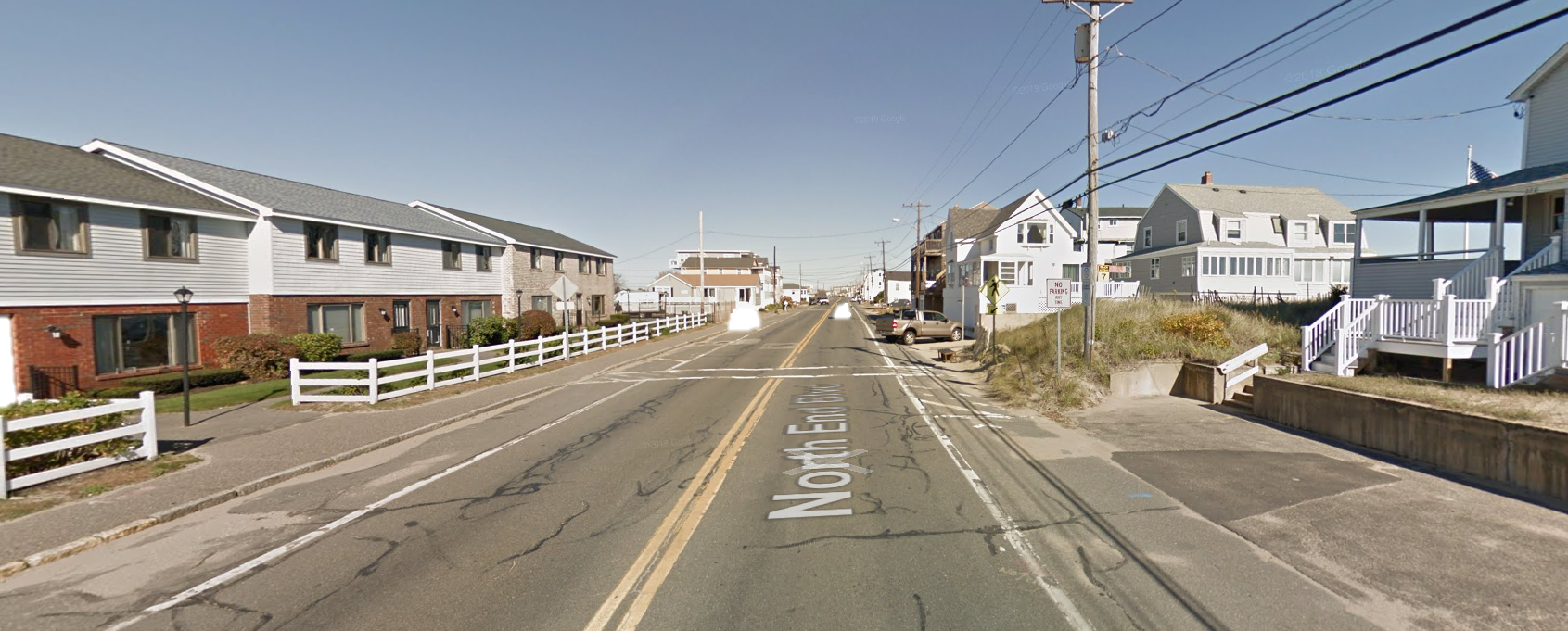 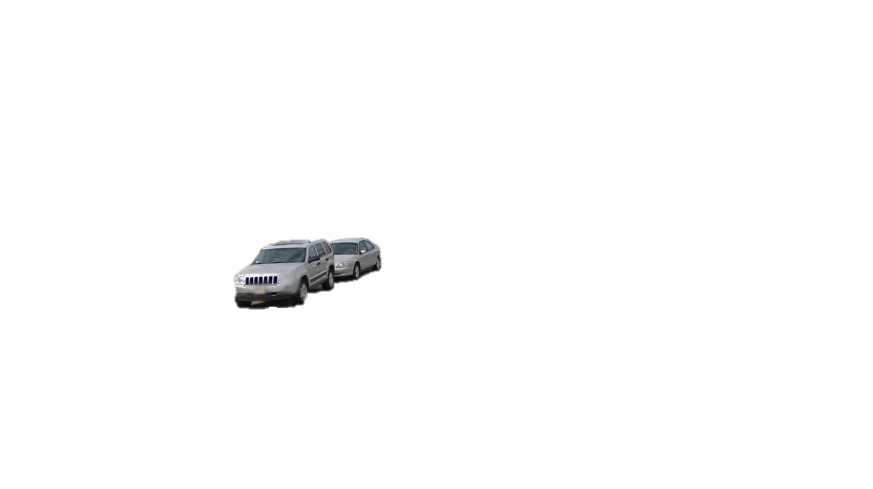 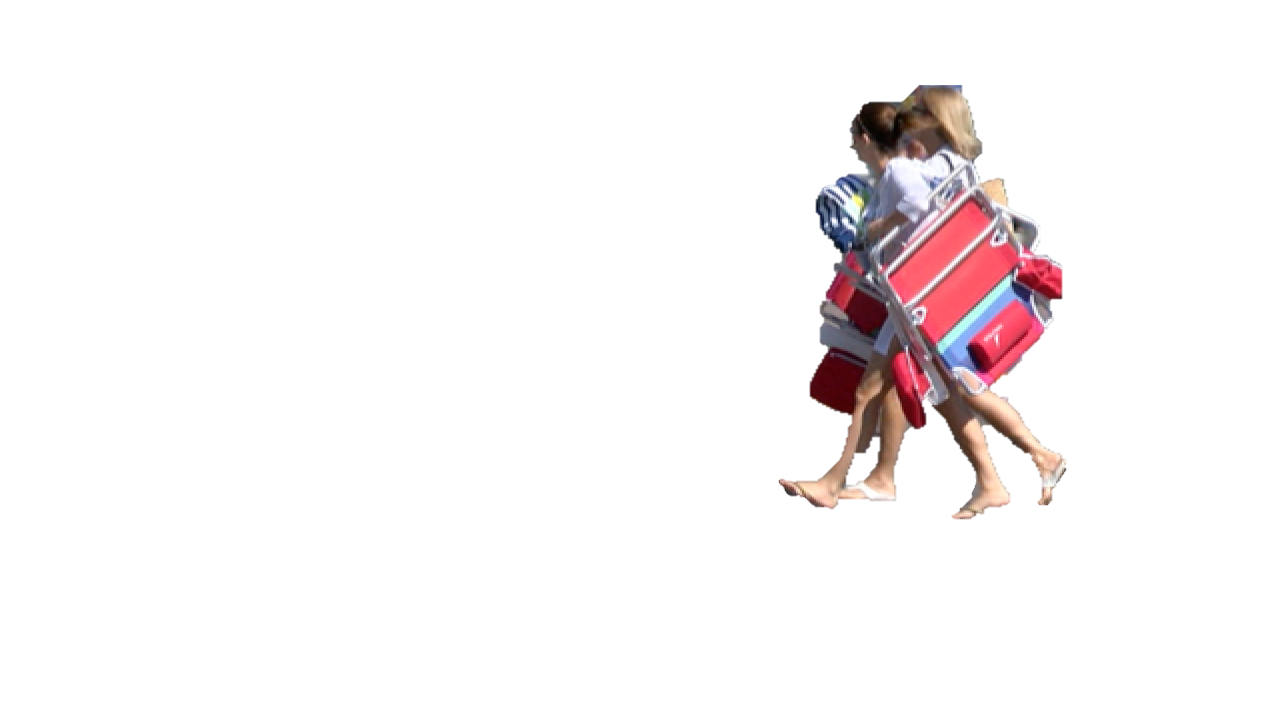 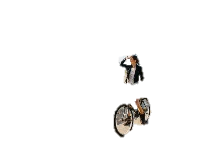 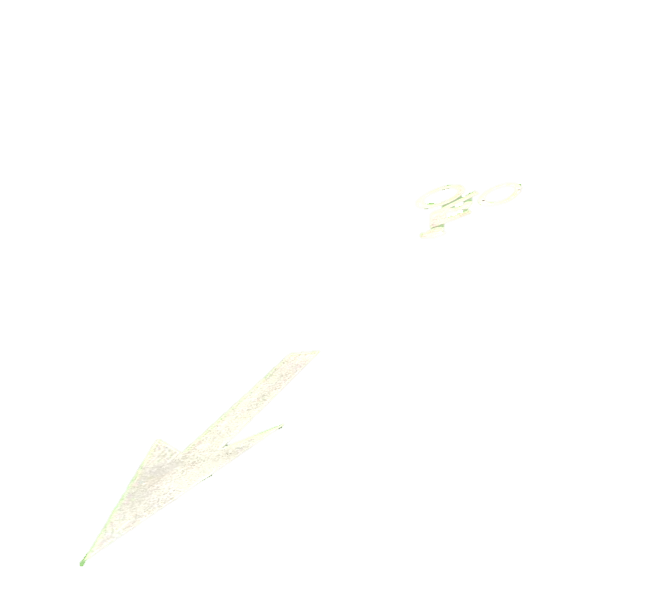 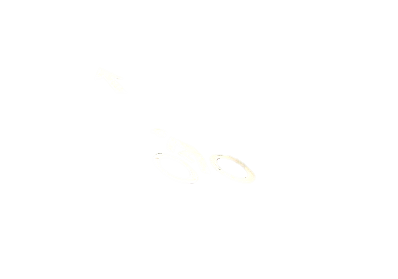 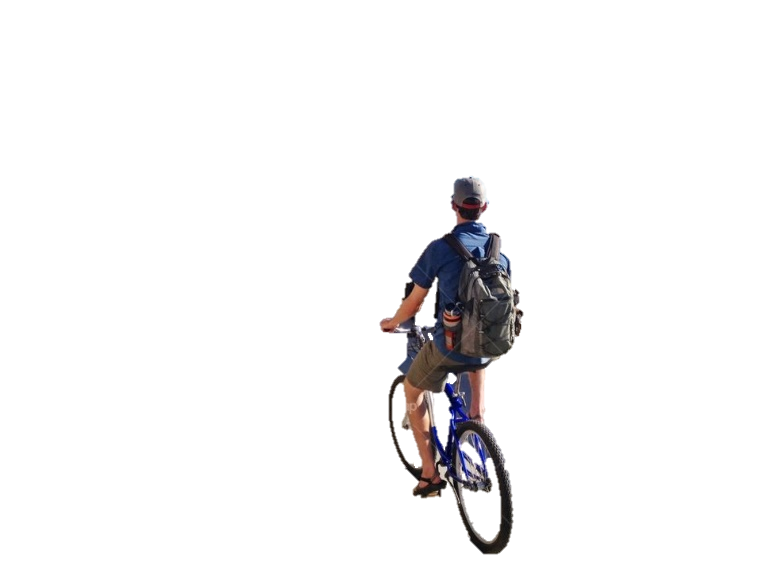 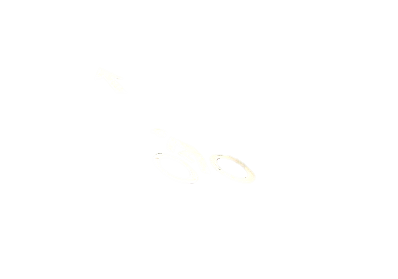 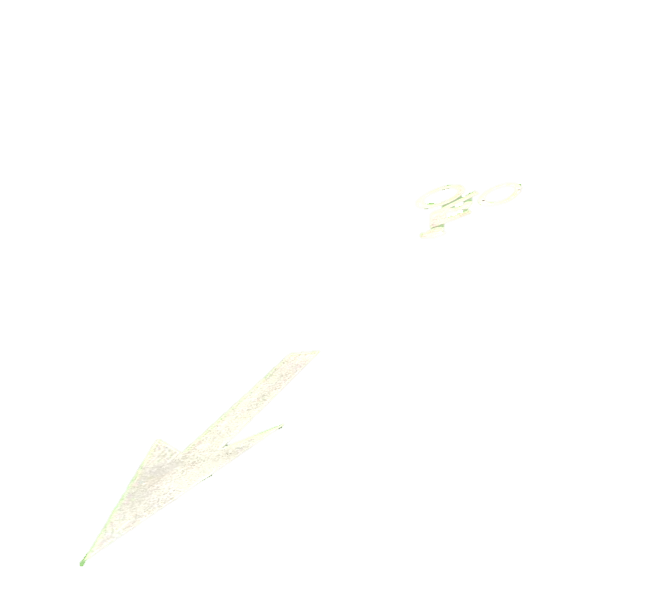 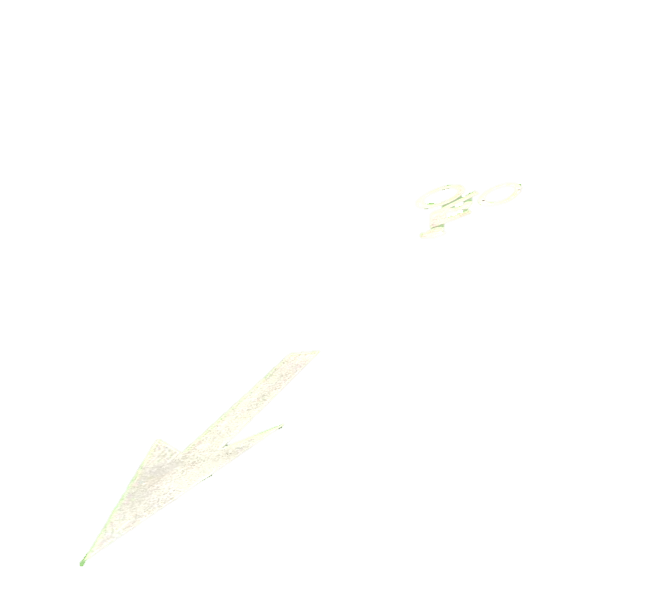 [Speaker Notes: Insert project name, location, file no.
Depending on complexity, may need to be multiple slides;]
North End Boulevard Reconstruction
Salisbury, MA | 607710
Alternatives
Concept B - Two-Way Separated Bike Lanes
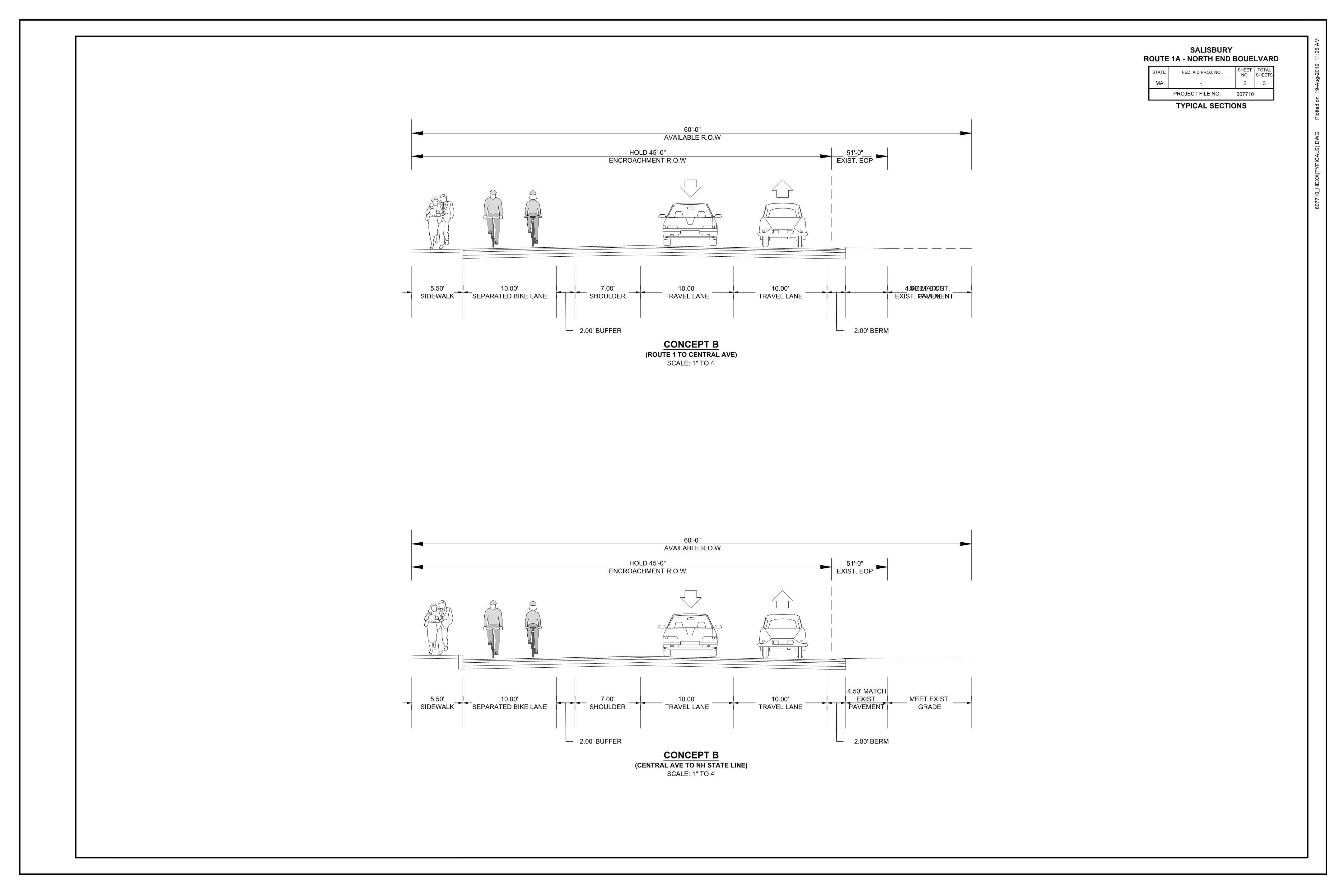 [Speaker Notes: Insert project name, location, file no.
Depending on complexity, may need to be multiple slides;]
North End Boulevard Reconstruction
Salisbury, MA | 607710
Alternatives
Concept B – Two-Way Separated Bike Lanes
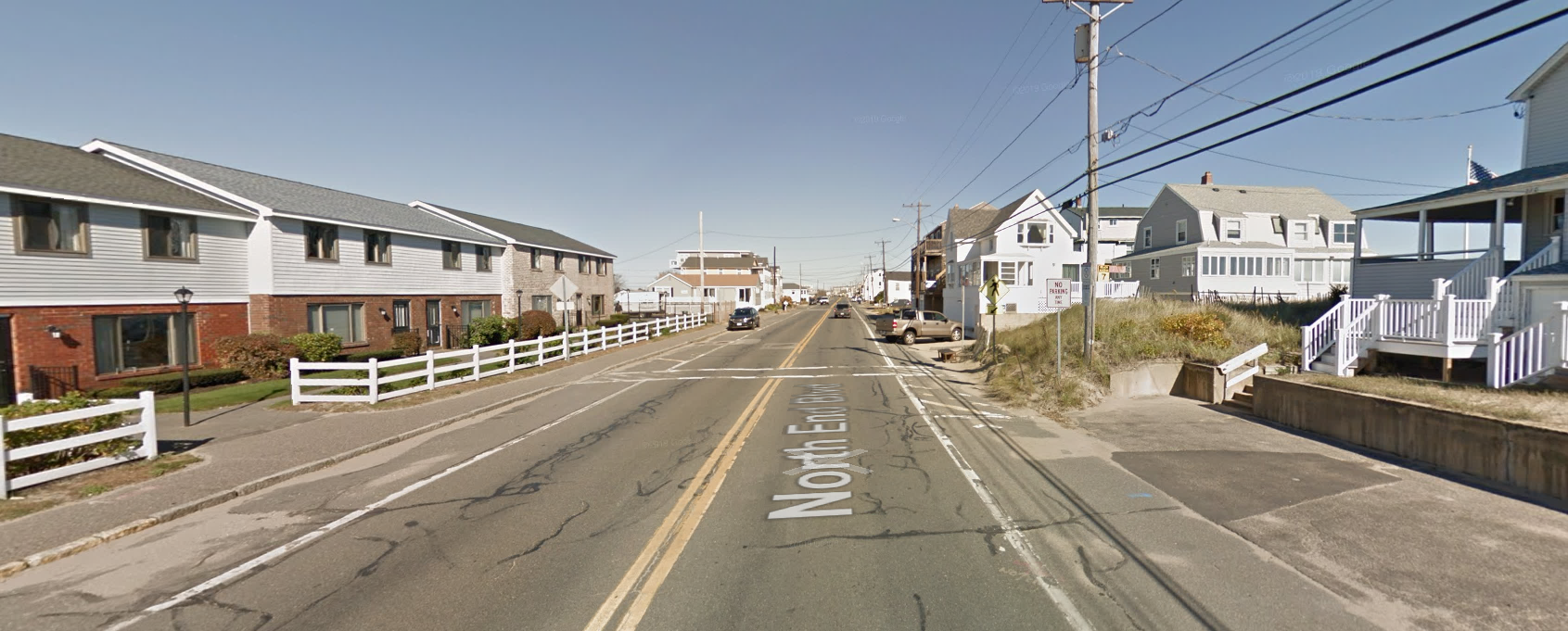 [Speaker Notes: Insert project name, location, file no.
Depending on complexity, may need to be multiple slides;]
North End Boulevard Reconstruction
Salisbury, MA | 607710
Alternatives
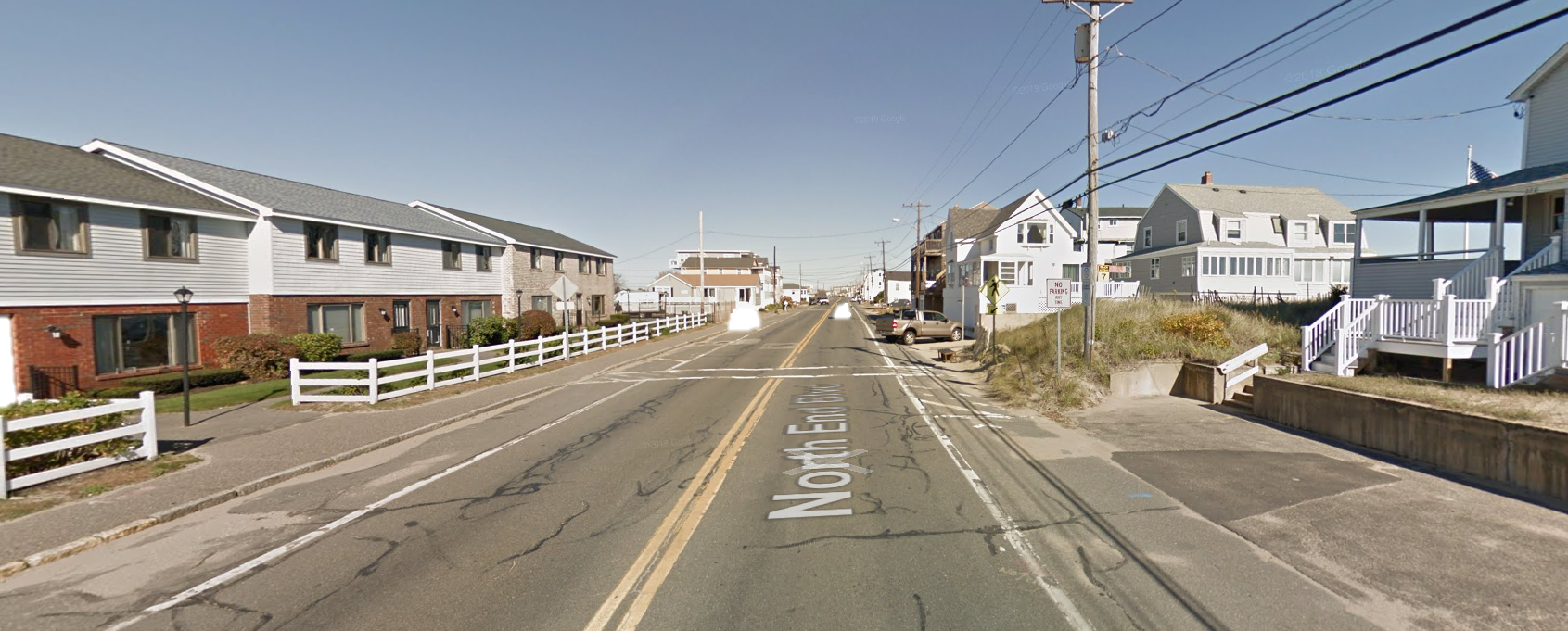 Concept B – Two-Way Separated Bike Lanes
[Speaker Notes: Insert project name, location, file no.
Depending on complexity, may need to be multiple slides;]
North End Boulevard Reconstruction
Salisbury, MA | 607710
Alternatives
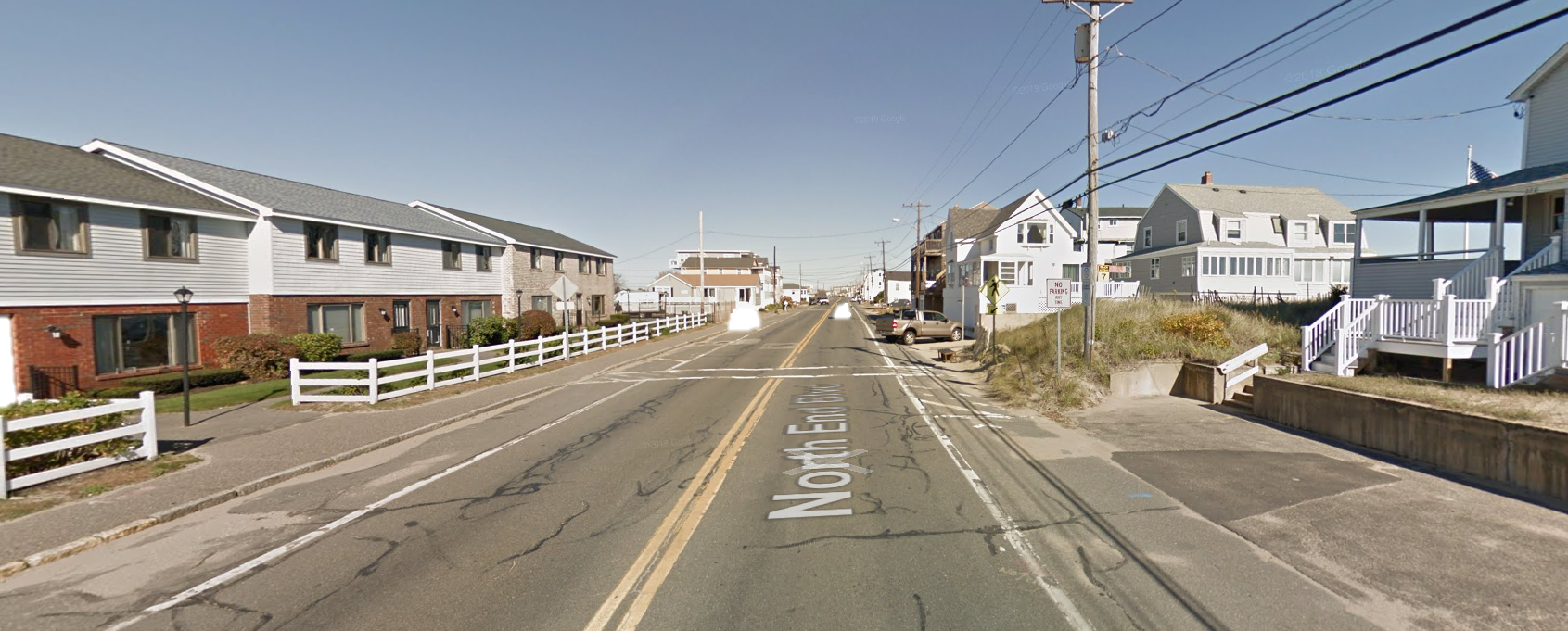 Concept B – Two-Way Separated Bike Lanes
[Speaker Notes: Insert project name, location, file no.
Depending on complexity, may need to be multiple slides;]
North End Boulevard Reconstruction
Salisbury, MA | 607710
Alternatives
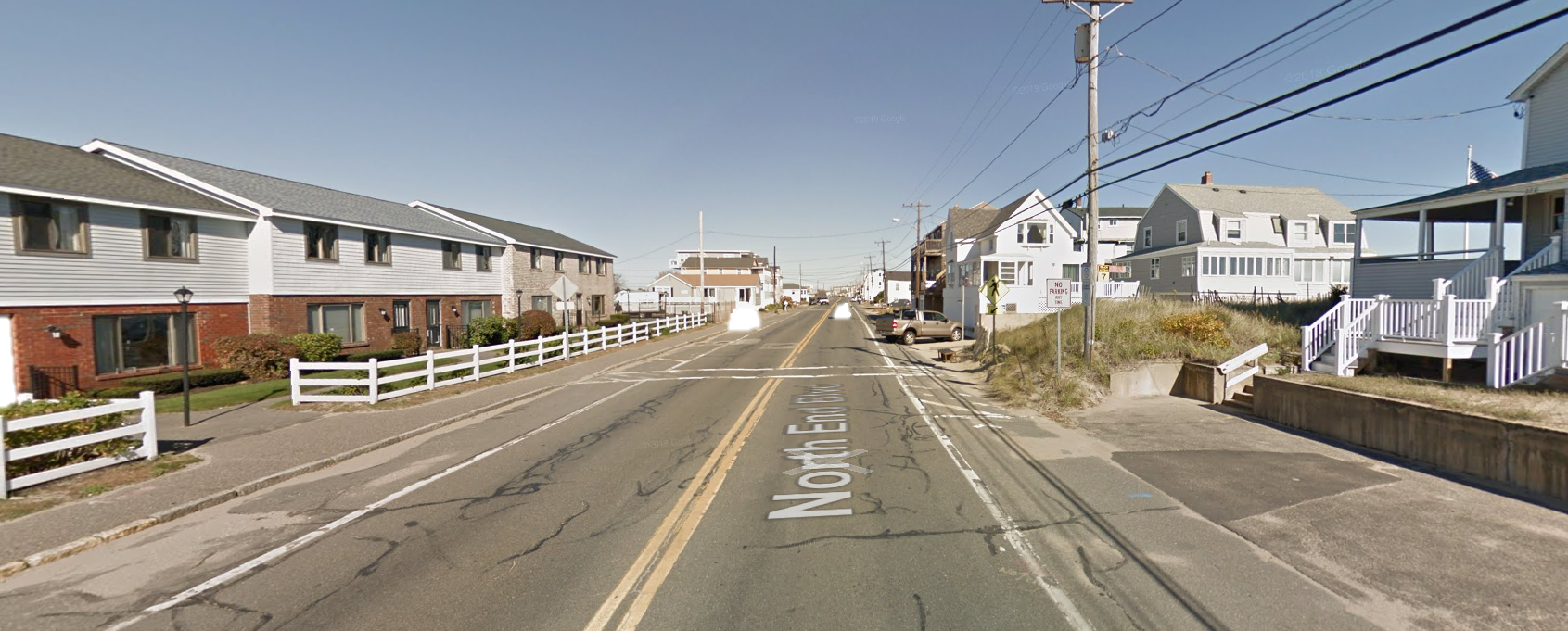 Concept B – Two-Way Separated Bike Lanes
[Speaker Notes: Insert project name, location, file no.
Depending on complexity, may need to be multiple slides;]
North End Boulevard Reconstruction
Salisbury, MA | 607710
Alternatives
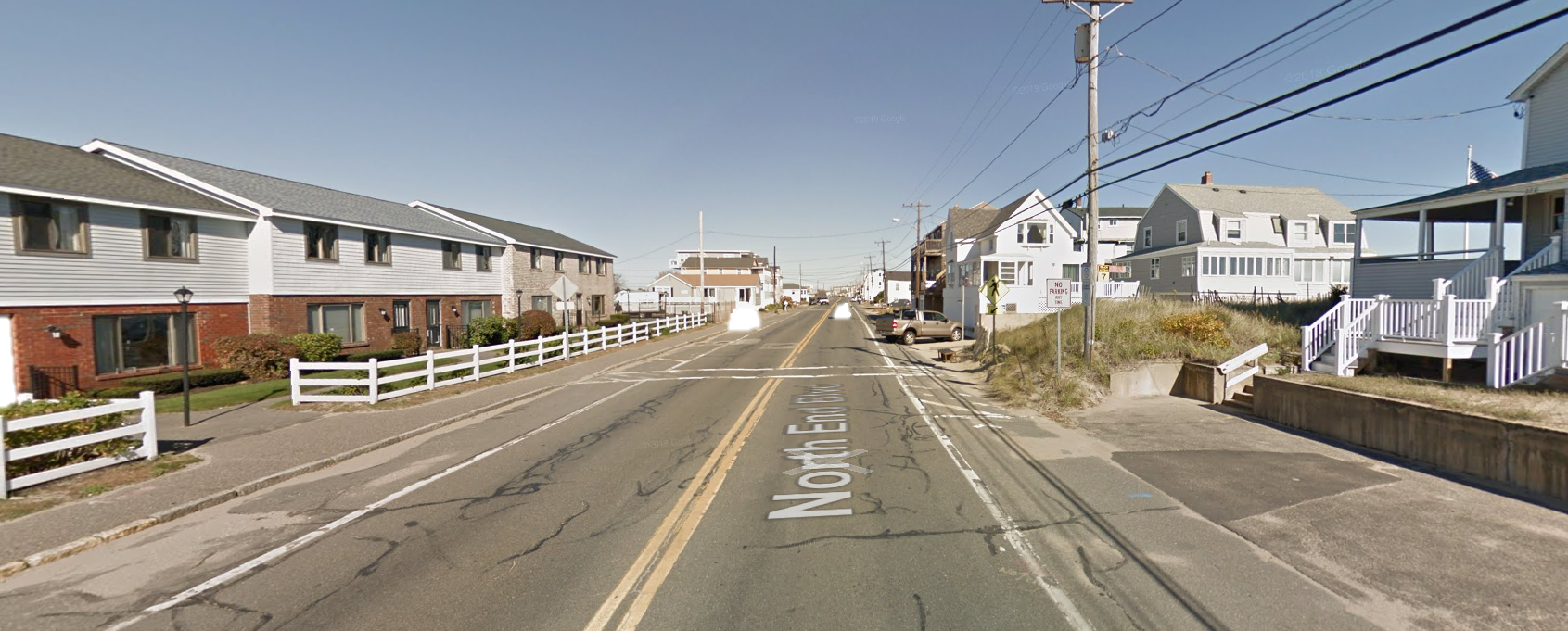 Concept B – Two-Way Separated Bike Lanes
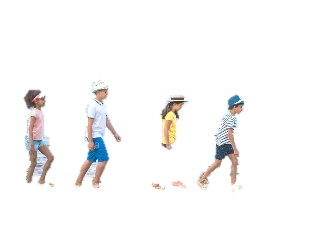 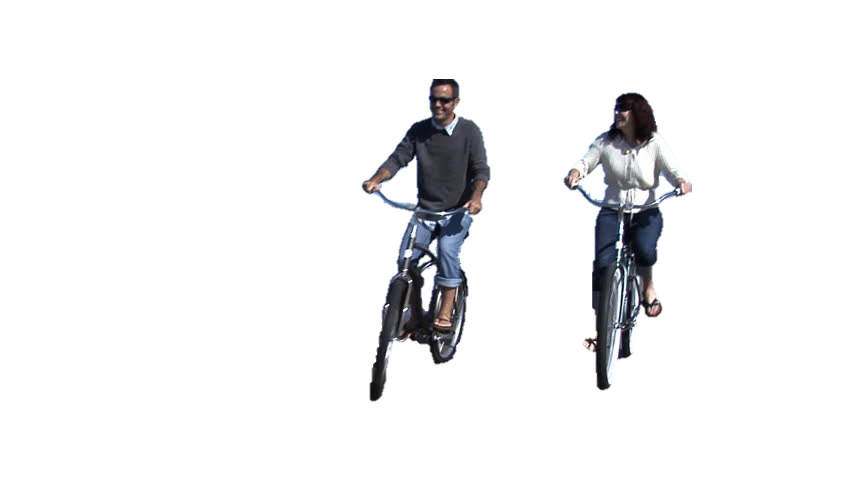 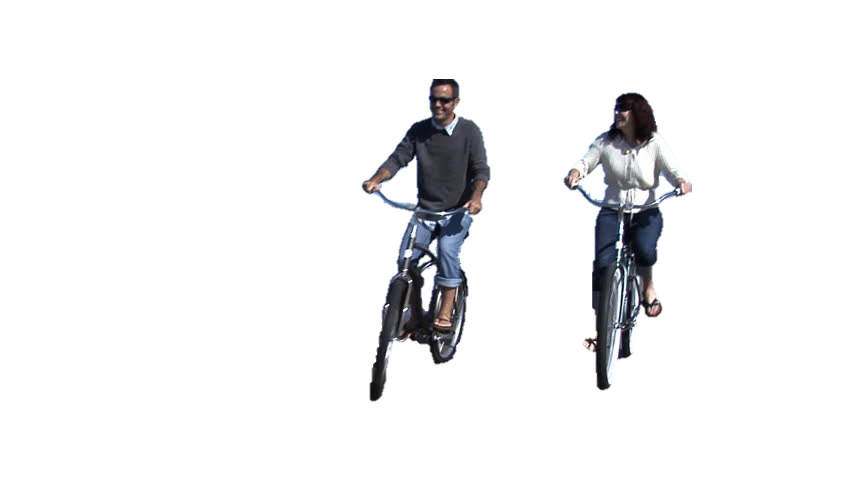 [Speaker Notes: Insert project name, location, file no.
Depending on complexity, may need to be multiple slides;]
North End Boulevard Reconstruction
Salisbury, MA | 607710
Alternatives
Concept C - Shared Use Path
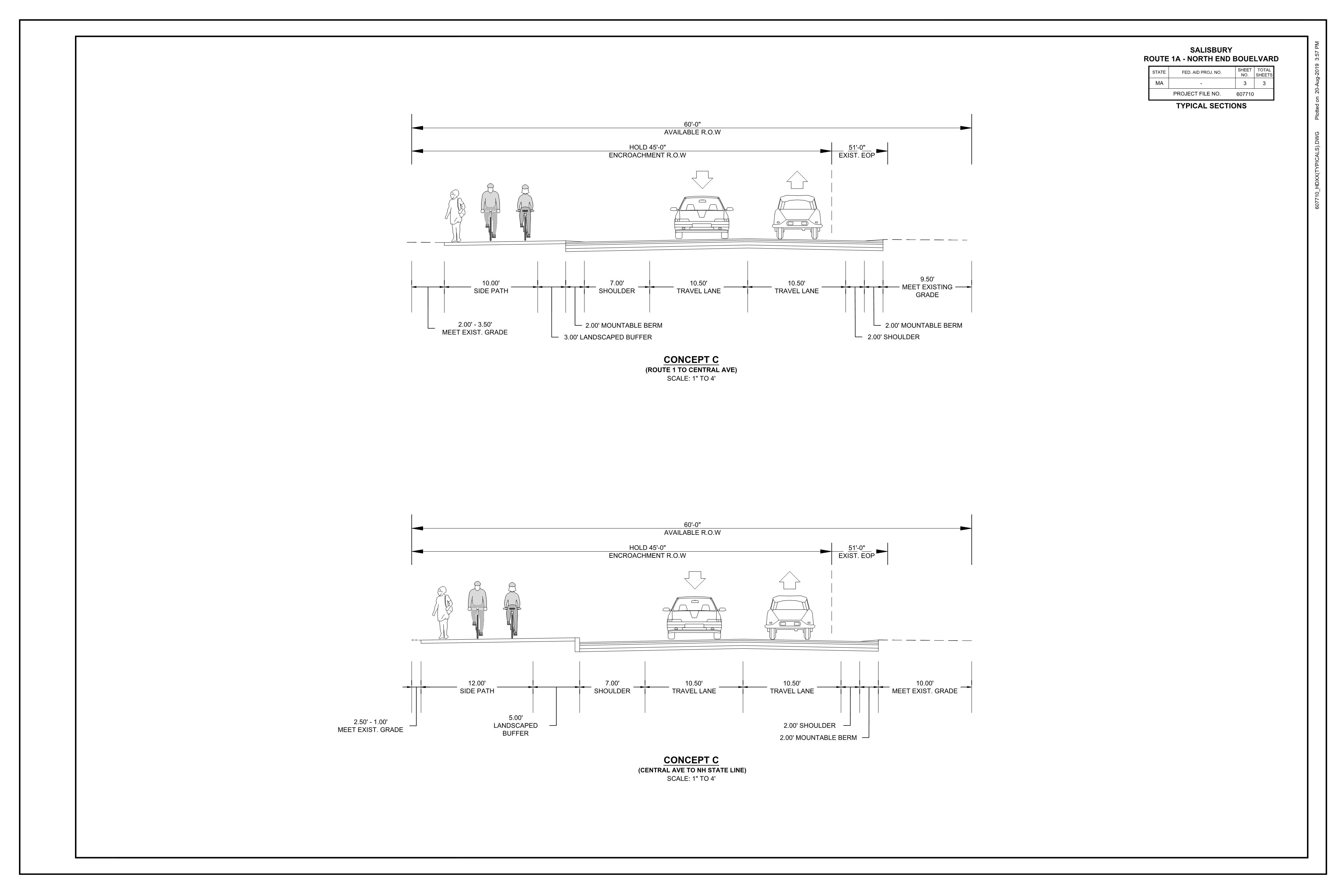 [Speaker Notes: Insert project name, location, file no.
Depending on complexity, may need to be multiple slides;]
North End Boulevard Reconstruction
Salisbury, MA | 607710
Alternatives
Concept C – Shared Use Path
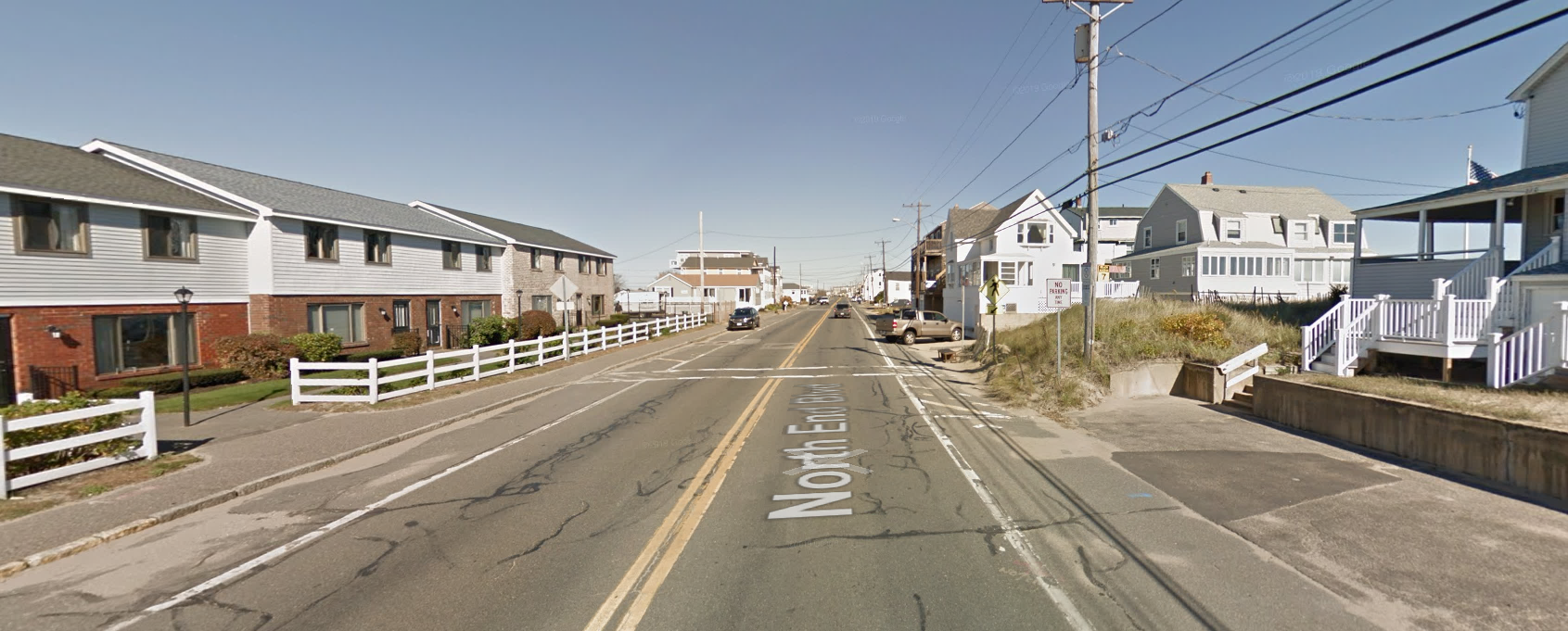 [Speaker Notes: Insert project name, location, file no.
Depending on complexity, may need to be multiple slides;]
North End Boulevard Reconstruction
Salisbury, MA | 607710
Alternatives
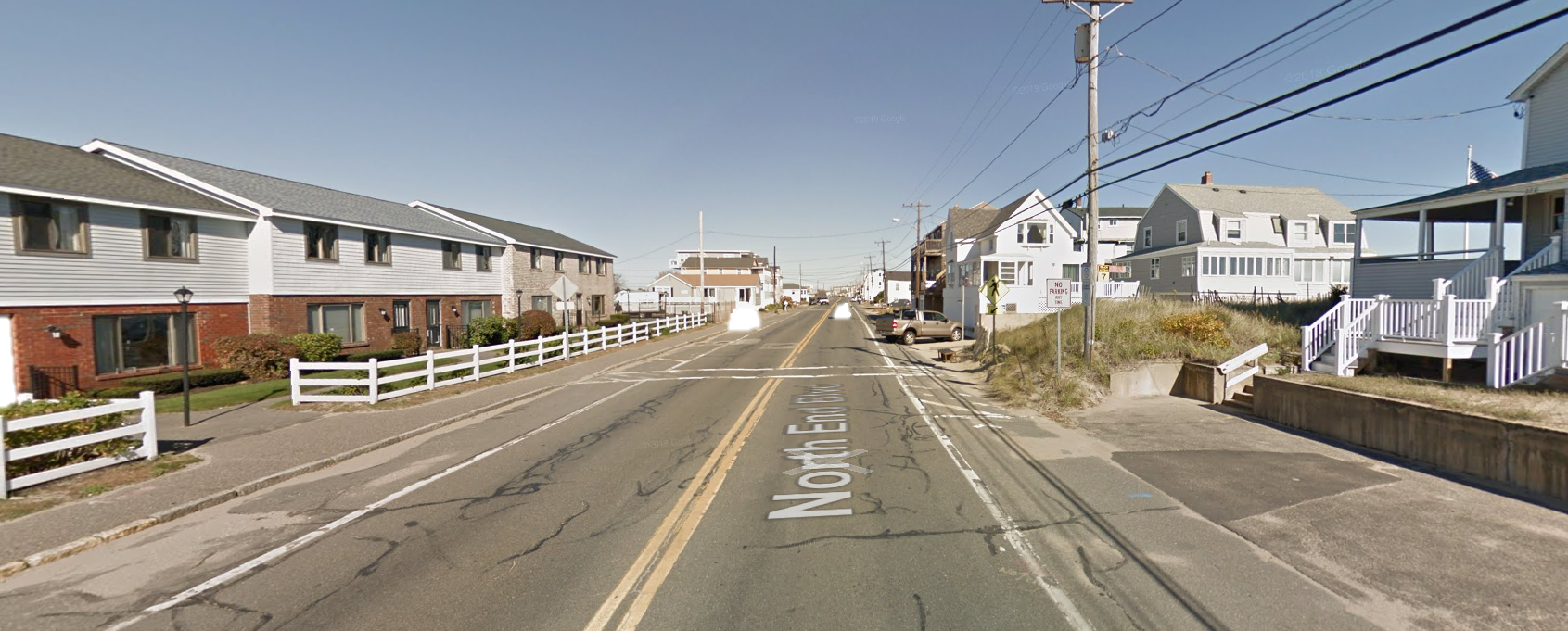 Concept C – Shared Use Path
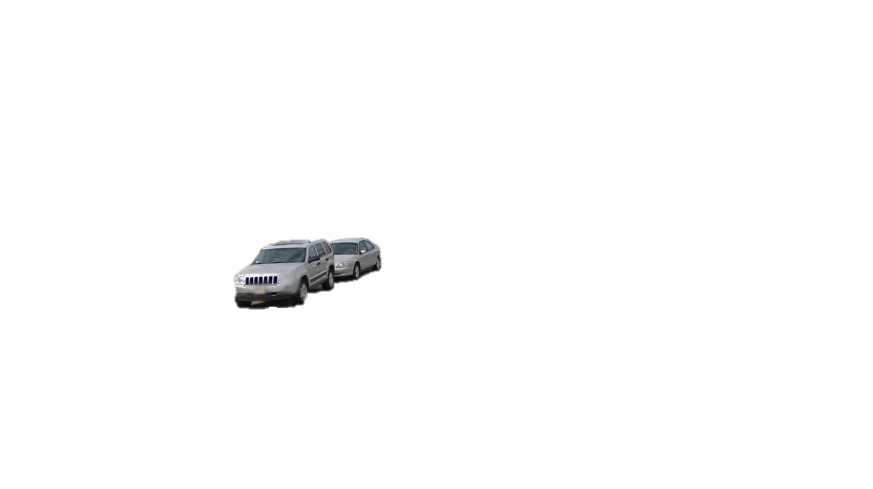 [Speaker Notes: Insert project name, location, file no.
Depending on complexity, may need to be multiple slides;]
North End Boulevard Reconstruction
Salisbury, MA | 607710
Alternatives
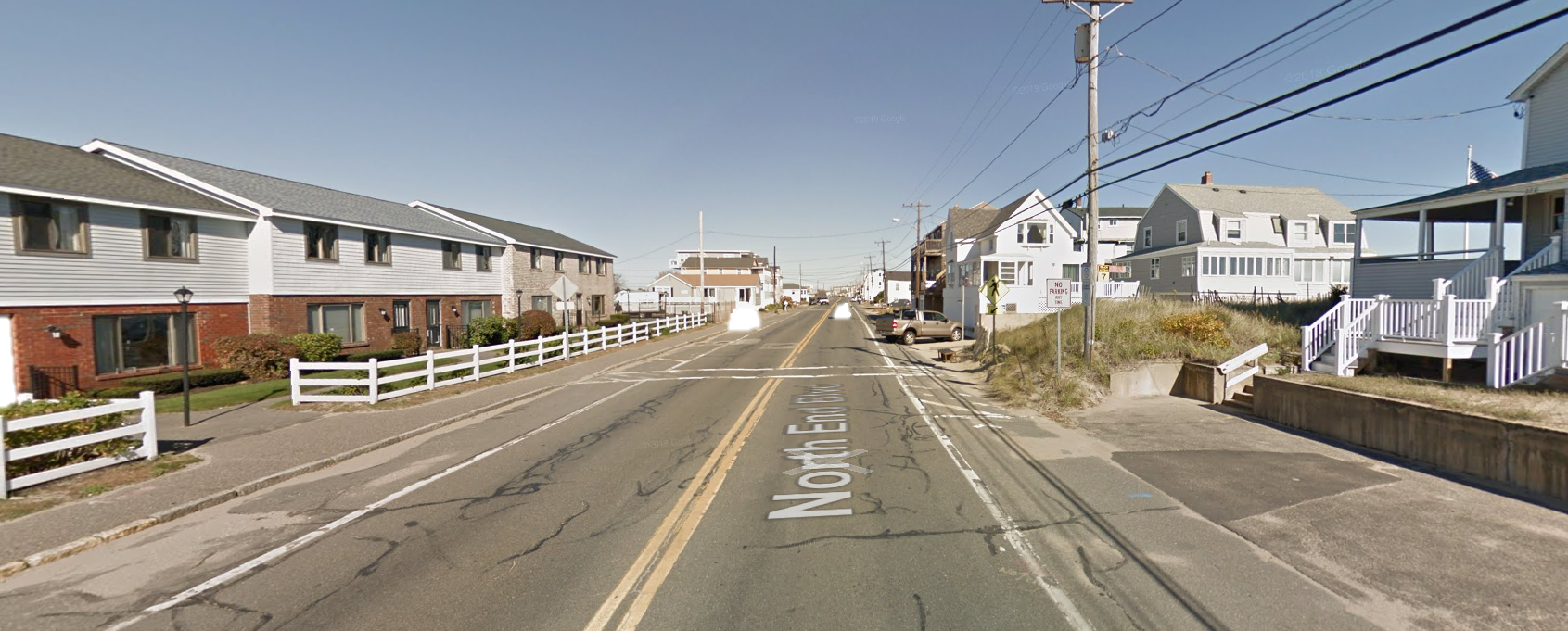 Concept C – Shared Use Path
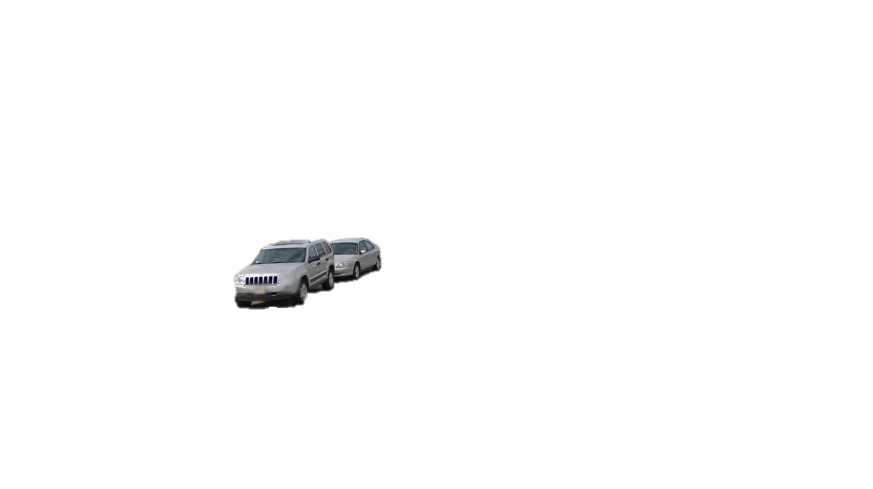 [Speaker Notes: Insert project name, location, file no.
Depending on complexity, may need to be multiple slides;]
North End Boulevard Reconstruction
Salisbury, MA | 607710
Alternatives
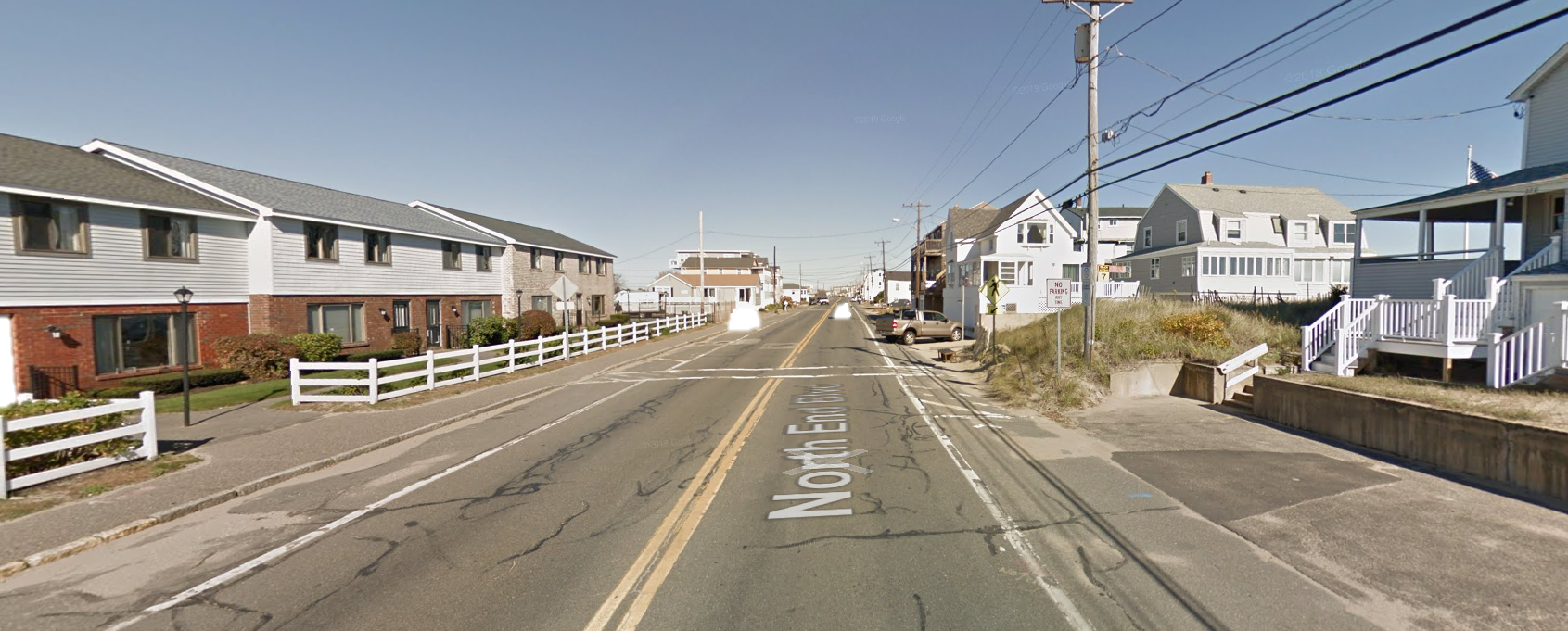 Concept C – Shared Use Path
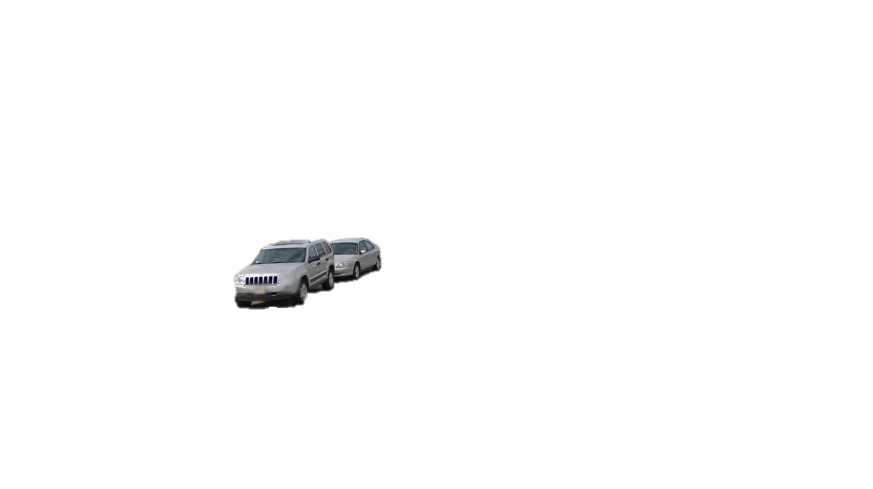 [Speaker Notes: Insert project name, location, file no.
Depending on complexity, may need to be multiple slides;]
North End Boulevard Reconstruction
Salisbury, MA | 607710
Alternatives
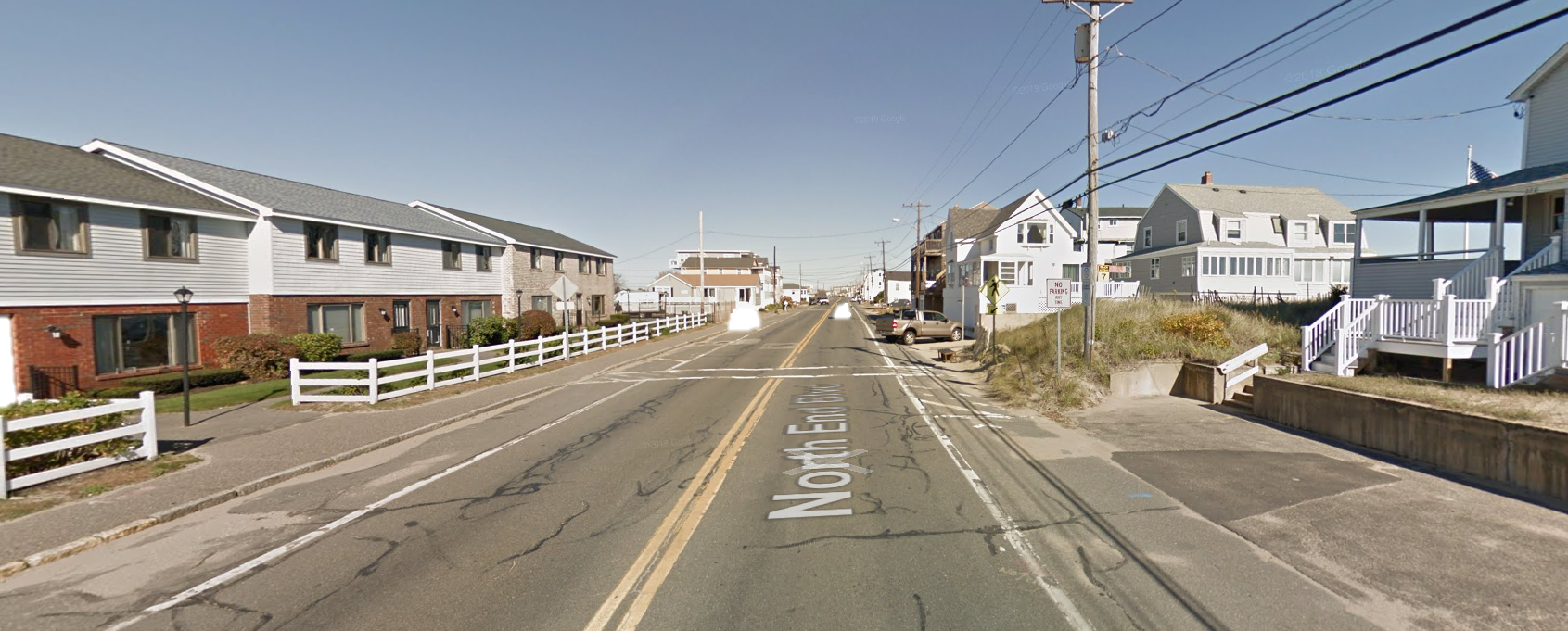 Concept C – Shared Use Path
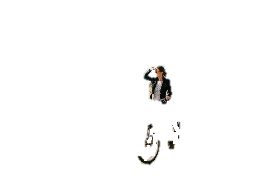 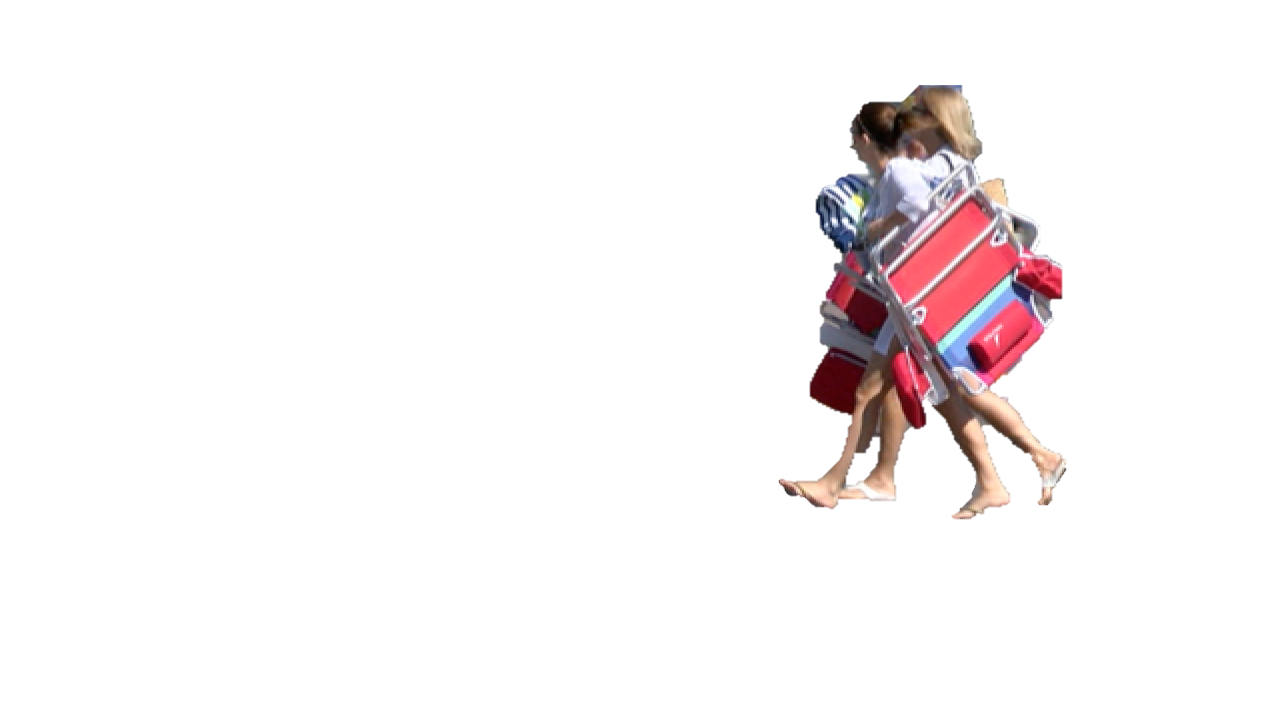 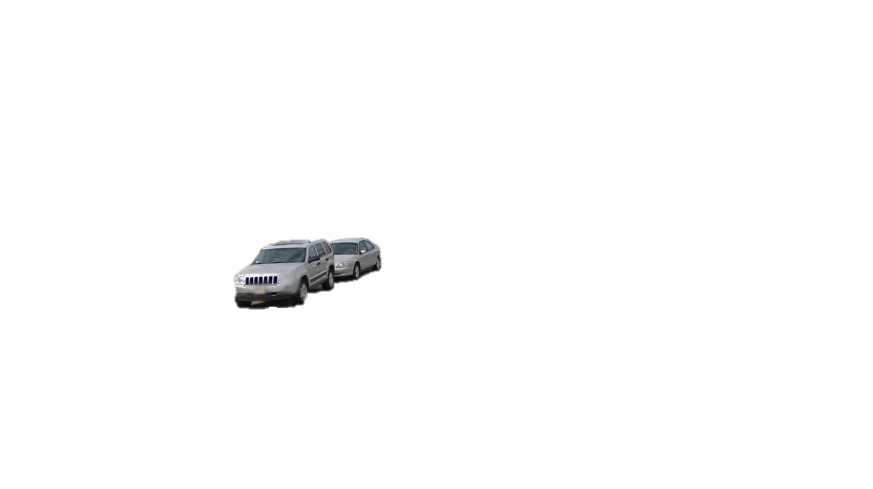 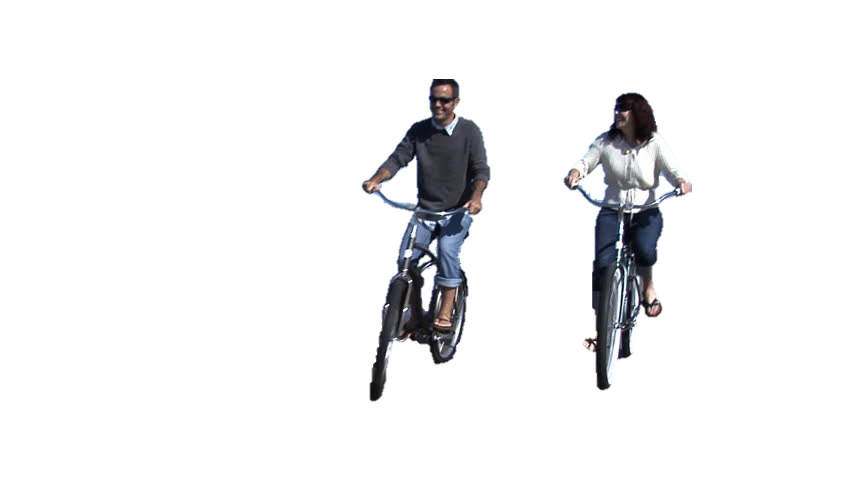 [Speaker Notes: Insert project name, location, file no.
Depending on complexity, may need to be multiple slides;]
North End Boulevard Reconstruction
Salisbury, MA | 607710
.
Next Steps/Meeting
Continue with Drainage Assessment. 
Base Survey Mapping. 
Right-of-Way Assessment.
[Speaker Notes: Insert project name, location, file no.
List the next meeting info]
North End Boulevard Reconstruction
Salisbury, MA | 607710
Contact Information
Provide:
Mail-in comment sheets
Frank Suszynski, P.E. - District 4 Project Development Engineer
Email: Frank.Suszynski@state.ma.us
Phone: 781-641-8474
[Speaker Notes: Insert project name, location, file no.
Provide contact information]
Thank YouQ&A
North End Boulevard (Route 1A) Reconstruction
Salisbury, MA | 607710
PUBLIC MEETING
SALISBURY, MA
August 19 | 6:30PM